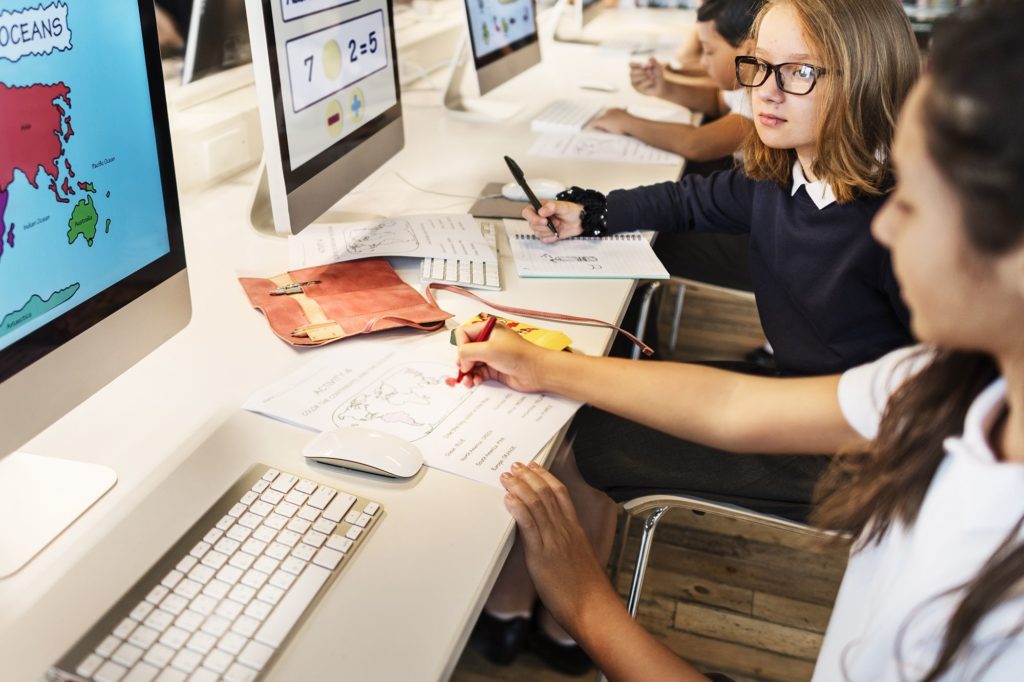 Medieproduksjon
DEKOMP
Østre Agdermai 2023
Universitetet i Agder
Dette bildet av Ukjent forfatter er lisensiert under CC BY-SA-NC
bit.ly/LENKE
Her kan du laste ned presentasjonen fra dagens samling
Program for dagen
Intro felles
Vi deler oss og jobber videre nivådelt
Nivådelt: Innføring
Pause 10 minutter
Nivådelt: Arbeid med oppgave
Avsluttende oppsummering og undersøkelse
Samling 4 DEKOMP - Program
Tema for samlingen: Skjermopptak og produksjon av Media

- Skjermopptak
	- OBS Studio (Open Source skrivebordsprogramvare)
	- Microsoft Stream (via Office.com, krever Microsoft-lisens)
	- Skjermopptak med iPad
- Videoopptak og redigering
	- Microsoft Bilder(krever Windows 10
	- Microsoft Kamera(krever Windows 10
	- iMovie fra Apple(krever iPad/iPhone)
- Lydopptak og redigering
	- Stemmeopptaker (krever Windows 10)
	- Taleopptaker fra Apple (krever iPad/iPhone)
	- GarageBand fra Apple(krever iPad/iPhone)
	- Tillegg: Audacity  (Open Source skrivebordsprogramvare)
- Bilderedigering
	- Microsoft Bilder(krever Windows 10)
	- Bilder fra Apple(krever iPad/iPhone)
	- Tillegg: Gimp (Open Source skrivebordsprogramvare)
«Bruk hodet» - sikker medieproduksjon
[Speaker Notes: Vi minner dem på kjørereglene for medieproduksjon 
Innholdet i denne sliden kunne deltakerne finne på siden der alle ressursene ligger]
Samlingens tema vil være nivådelt
Nivå 1
Nivå 2
Nivå 3
For deg som har liten erfaring med digitale verktøy fra før og som ønsker tilgang til en grunnleggende innføring i skjermopptak med Microsoft Stream.

Her blir det gitt en trinnvis instruktiv oppgave.
For deg som kjenner litt til skjermopptak fra før.

Her blir det satt av mye tid til utprøving av skjermopptak.
For deg som har mye erfaring med digitale verktøy. 

Her blir det gitt en åpen oppgave.
Vi deler oss i to rom
Rom 1:
Rom 2:
Nivå 1
Nivå 2
Nivå 3
Nivå 1
Nivå 1
Skjermopptak
HVA: Skjermopptak er video- og lydopptak av egen skjerm
HVORDAN:
Det finnes mange programmer som kan gjøre skjermopptak, vi skal se nærmere på Microsoft Stream og evt. Screencastify  
HVORFOR: Gi tilbakemeldinger til elever, lag omvendt undervisning, vis en fremgangsmåte, løs en oppgave, gi instruksjoner til en oppgave, elever kan fremføre en presentasjon
[Speaker Notes: HVA
HVORFORHVORDANEKSEMPLER(Maria utarbeider)]
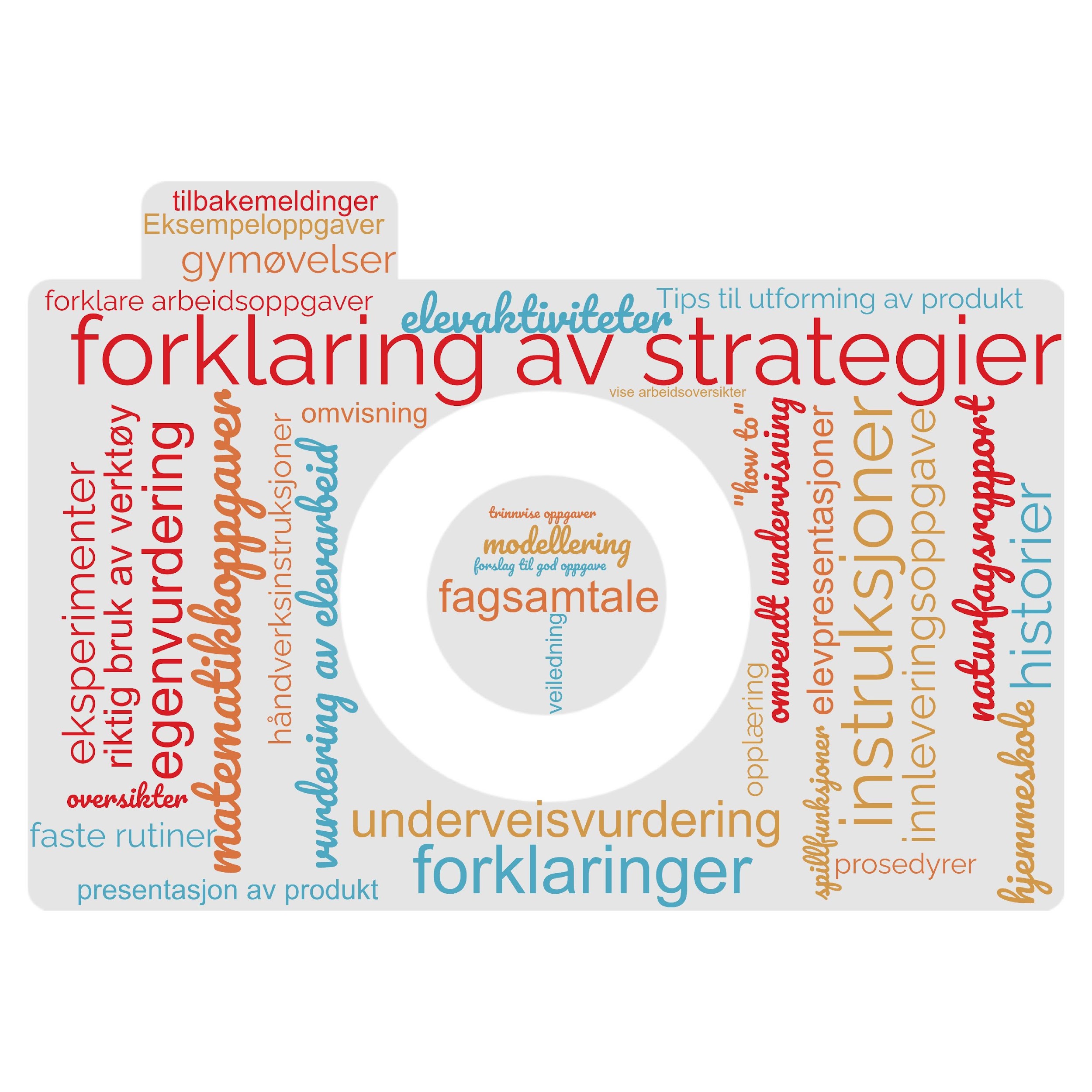 Nivå 1
Skjermopptak med Microsoft Stream
Nivå 1
Microsoft Stream er et program i Microsoft 365-programpakken, som kan ta opp video av skjerm, webkamera og lyd.For å bruke Microsoft Stream kreves det at du har en Microsoft 365-konto (Office 365).
Nivå1
Nivå 1
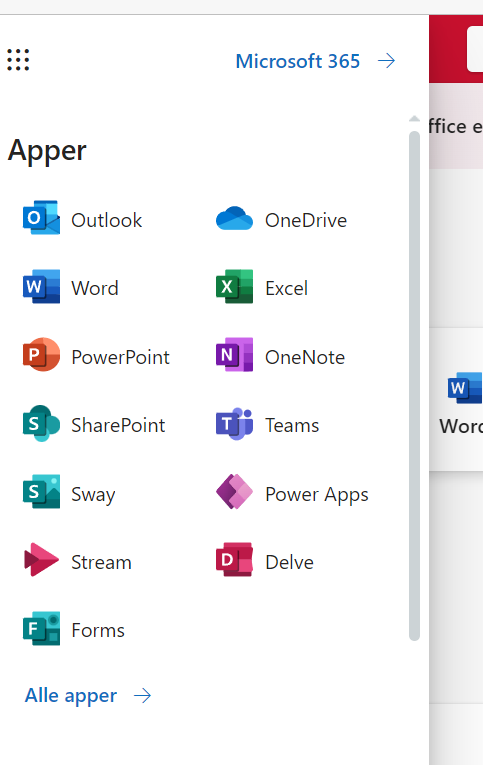 For å finne Microsoft Stream,åpne Chrome eller Edge nettleser og logg på office.com-kontoen din. 

Klikk så på «vaffelmenyen” oppe til venstre og velg Stream
Nivå 1
Dashbordet i Stream
Når du har logget inn på din konto, så vil dashbordet på Stream se slik ut
Du får oversikt over videoer du har tilgjengelig på Stream
Innspilling tar deg til et nytt vindu for å spille inn skjermopptak, webkamera eller begge samtidig.
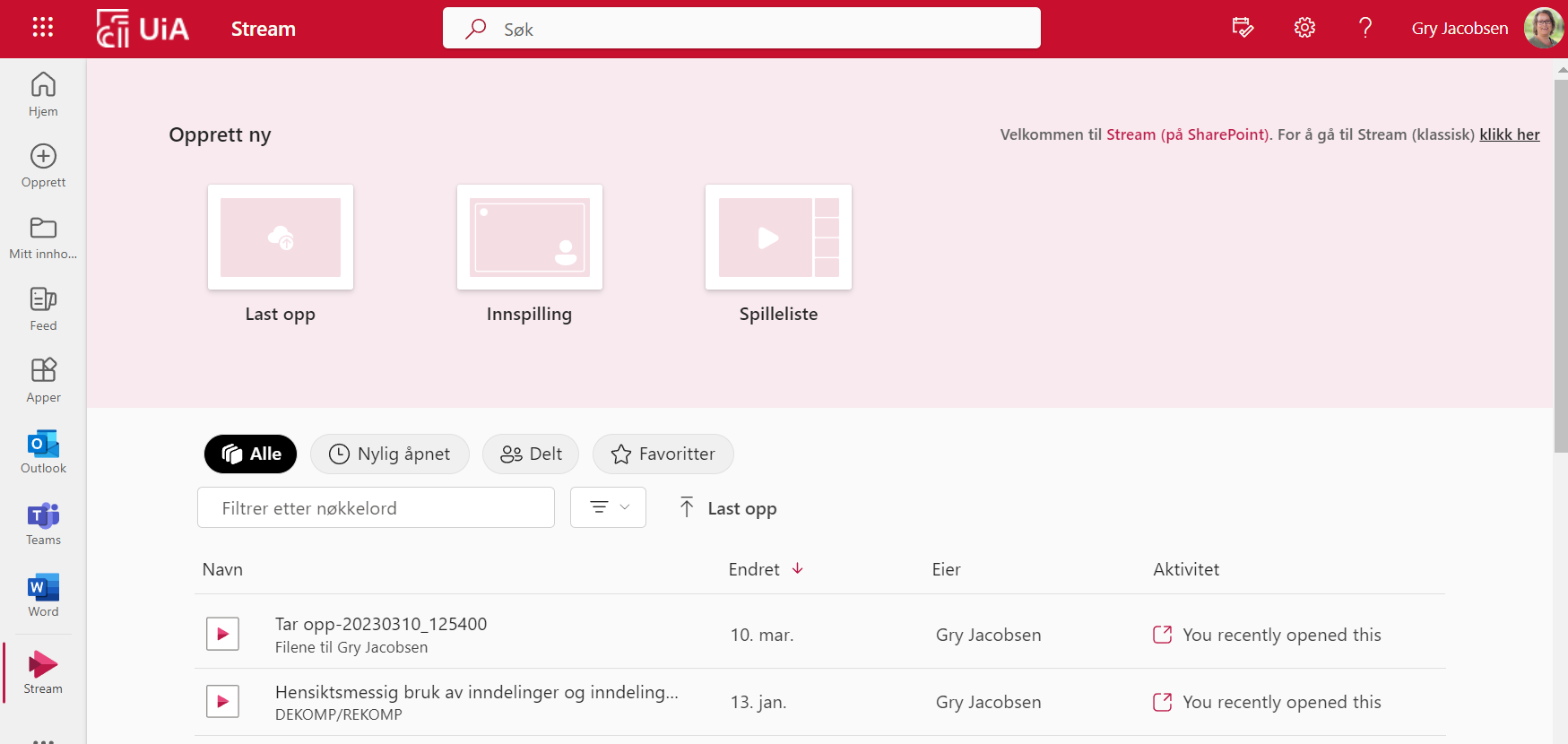 Nivå 1
Hvordan ta opp med Microsoft Stream
Du må gi Stream tillatelse til å bruke kameraet og mikrofonen, klikk Tillat
Velg riktig kamera og mikrofon. 
Skal du bare spille inn webkamera så kan du trykke på opptaks-knappen.
Skal du dele skjerm så trykker du på del-knappen.
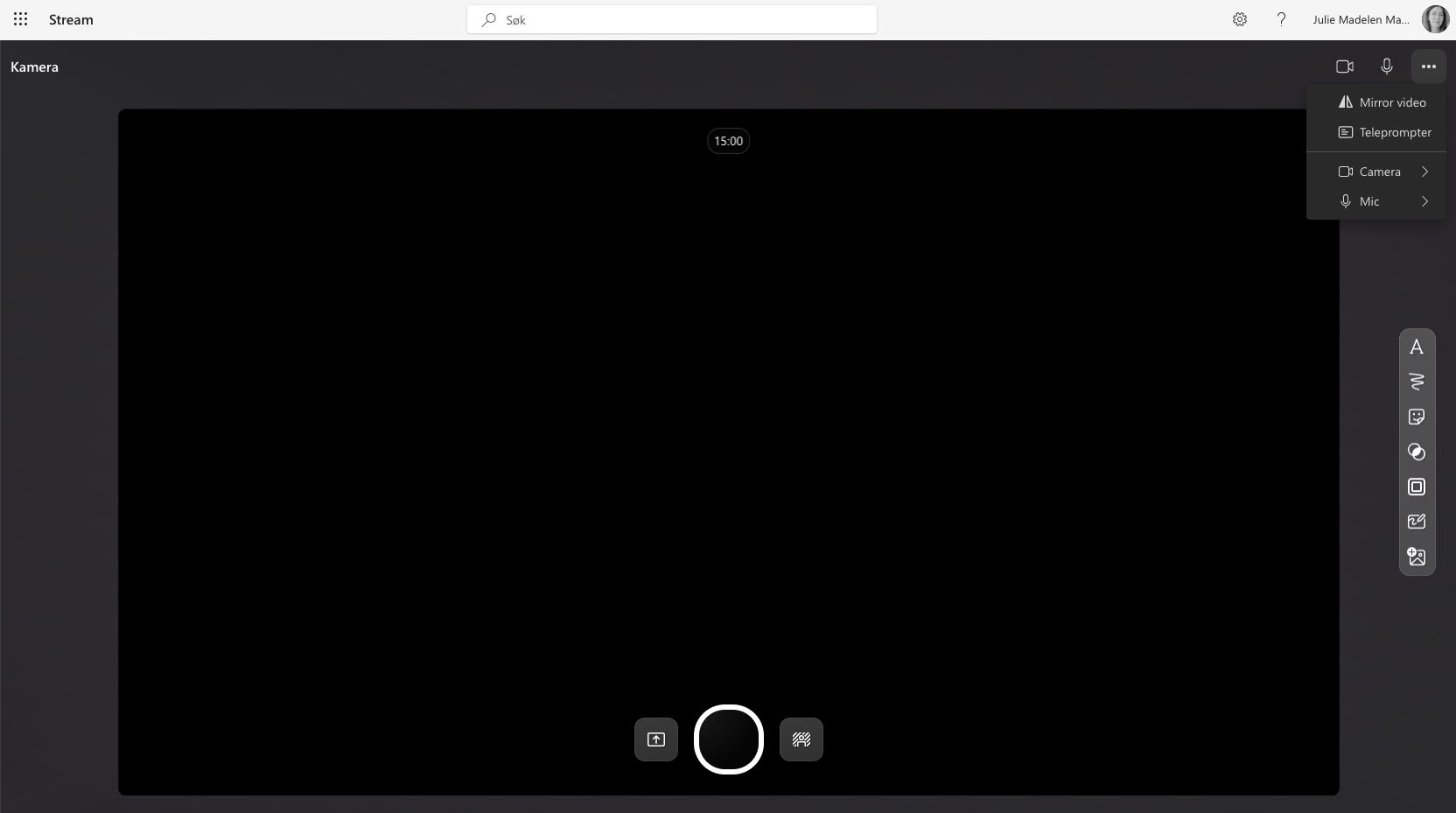 Nivå 1
Dele skjerm i skjermopptaket
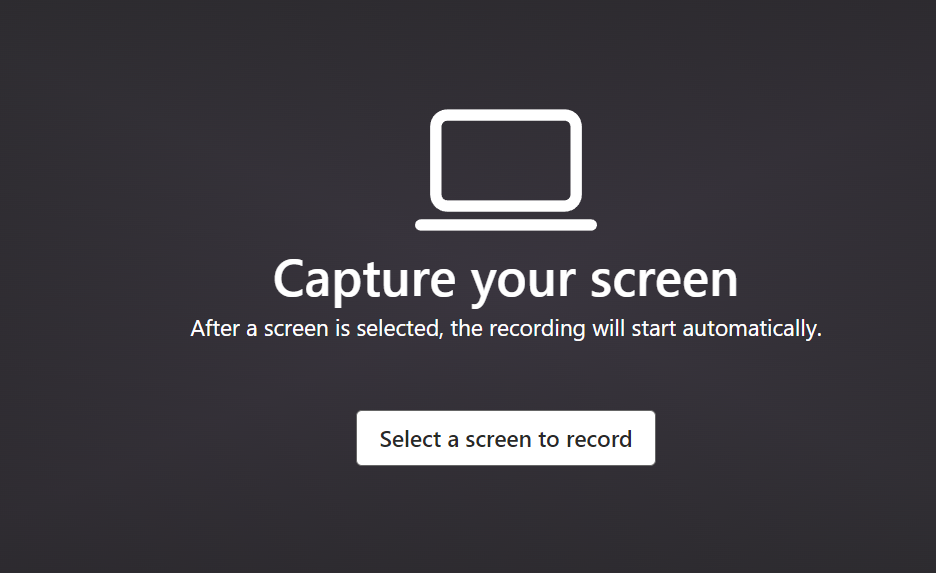 Når du trykker på Dele-knappen så får du opp et vindu hvor du må velge hva som skal spilles inn

Før du velger hva som skal spilles inn: 

Velg om du skal vise webkamera, og plasser vinduet der du vil ha det. 

Hvis du ikke vil ha med webkamera, krysser du bort vinduet
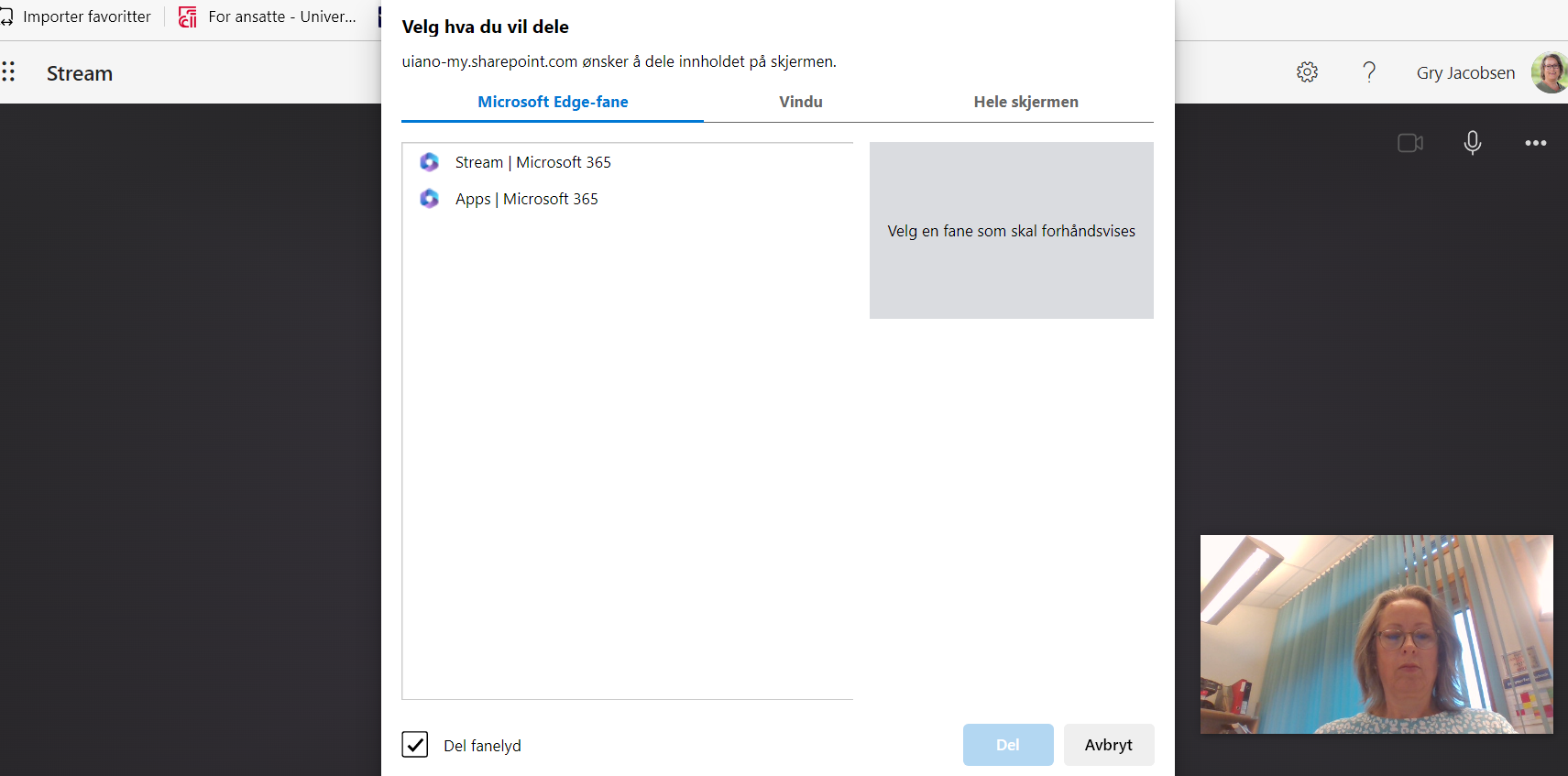 Nivå 1
Dele skjerm i skjermopptaket
Velg hva du vil dele:

Edge/Chrome-fane
Hvis du velger en Edge/Chrome-fane så spilles kun fanen du har valgt inn. Det vil si at du ikke kan bytte vindu underveis i opptaket.
Vindu
Det samme som Edge/Chrome-fane, men for et helt vindu. Faner du bytter mellom i vinduet vil bli med i opptaket
Hele skjermen
Alt som skjer på skjermen din bli med i opptaket. Du kan bytte mellom faner, vinduer, programmer osv. Det kan være lurt å velge Hele skjermen, spesielt hvis du skal vise en Powerpoint presentasjon. Velg skjerm.

Når du har valgt hva du skal dele, trykk på Del
(Del systemlyd er tilgjengelig på fane og hele skjermen)
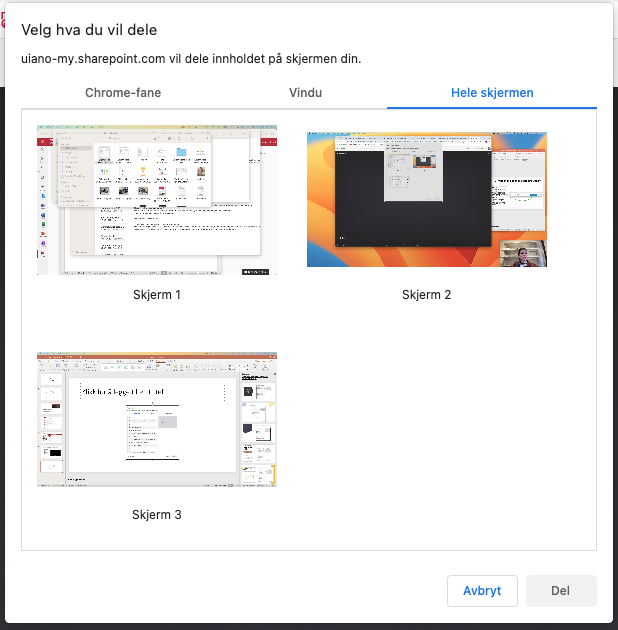 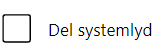 Systemlyd er lyd du spiller fra pc-en din. Ikke mikrofonen, det går automatisk.
Nivå 1
Spille inn skjermopptak
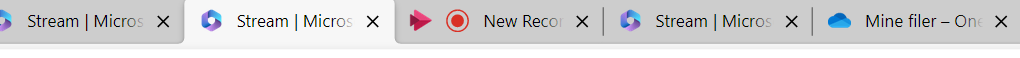 Når du trykker på Dele-knappen så vil skjermopptaket starte.

Gå til vinduet du ville dele og gjennomfør skjermopptaket.
Hvis du vil pause skjermopptaket: Klikk deg tilbake til nettleseren der Stream-opptaket kjører
Hvis du vil stoppe: klikk på stopp deling nederst på skjermen
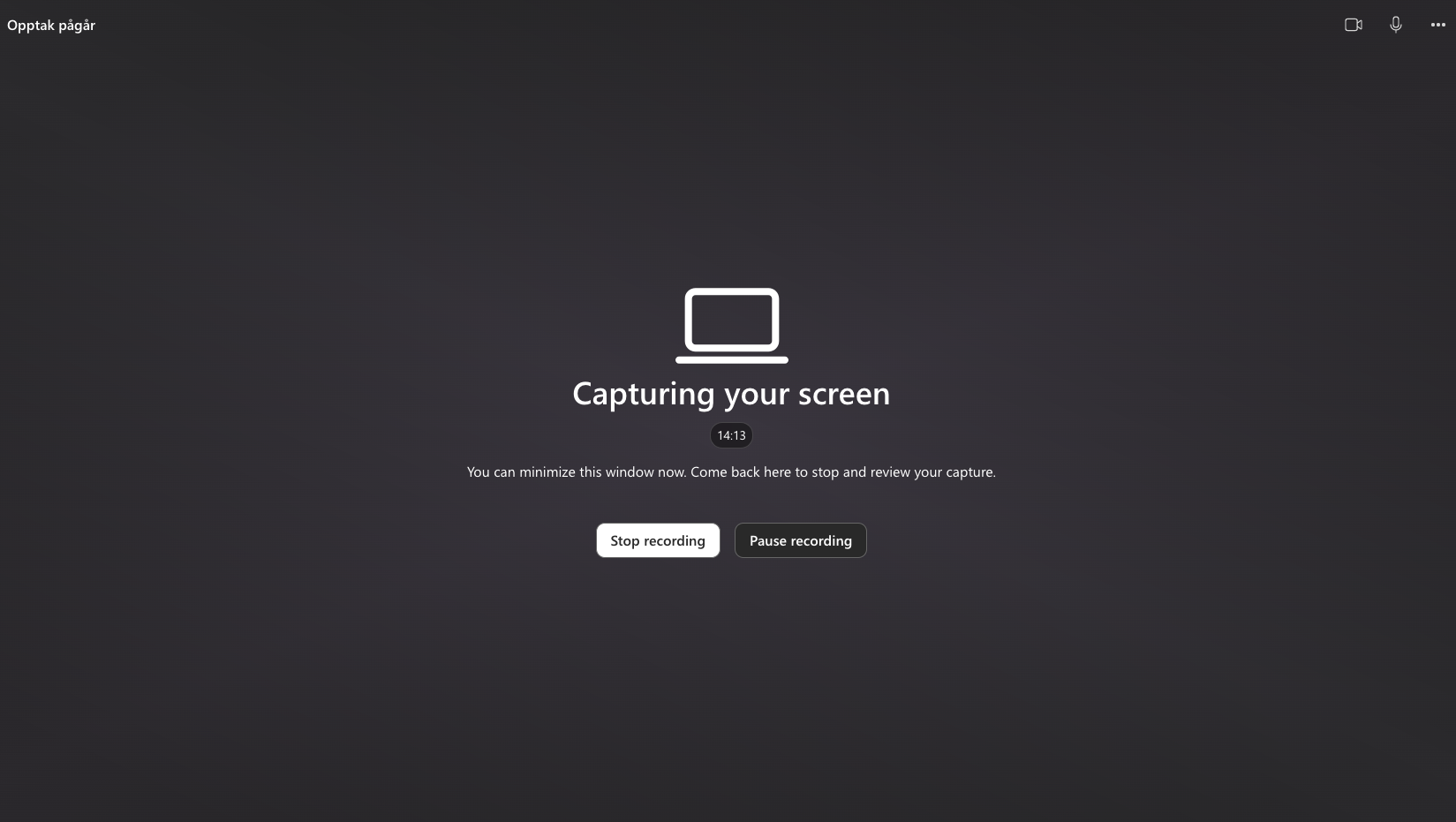 Nivå 1
Spille inn skjermopptak
Her kan du se gjennom opptaket ditt.
Om du ikke er fornøyd kan du trykke på Delete clip
Du kan trimme skjermopptaket i start eller slutt: klikk Trim og dra i hendlene på starten og slutten av tidslinjen under visningsvinduet.
Når du er fornøyd med klippet så trykker du på Confirm.

(Du kan også legge til musikk: klikker du på knappen Add music, får du opp forslag til musikk du kan sette inn)
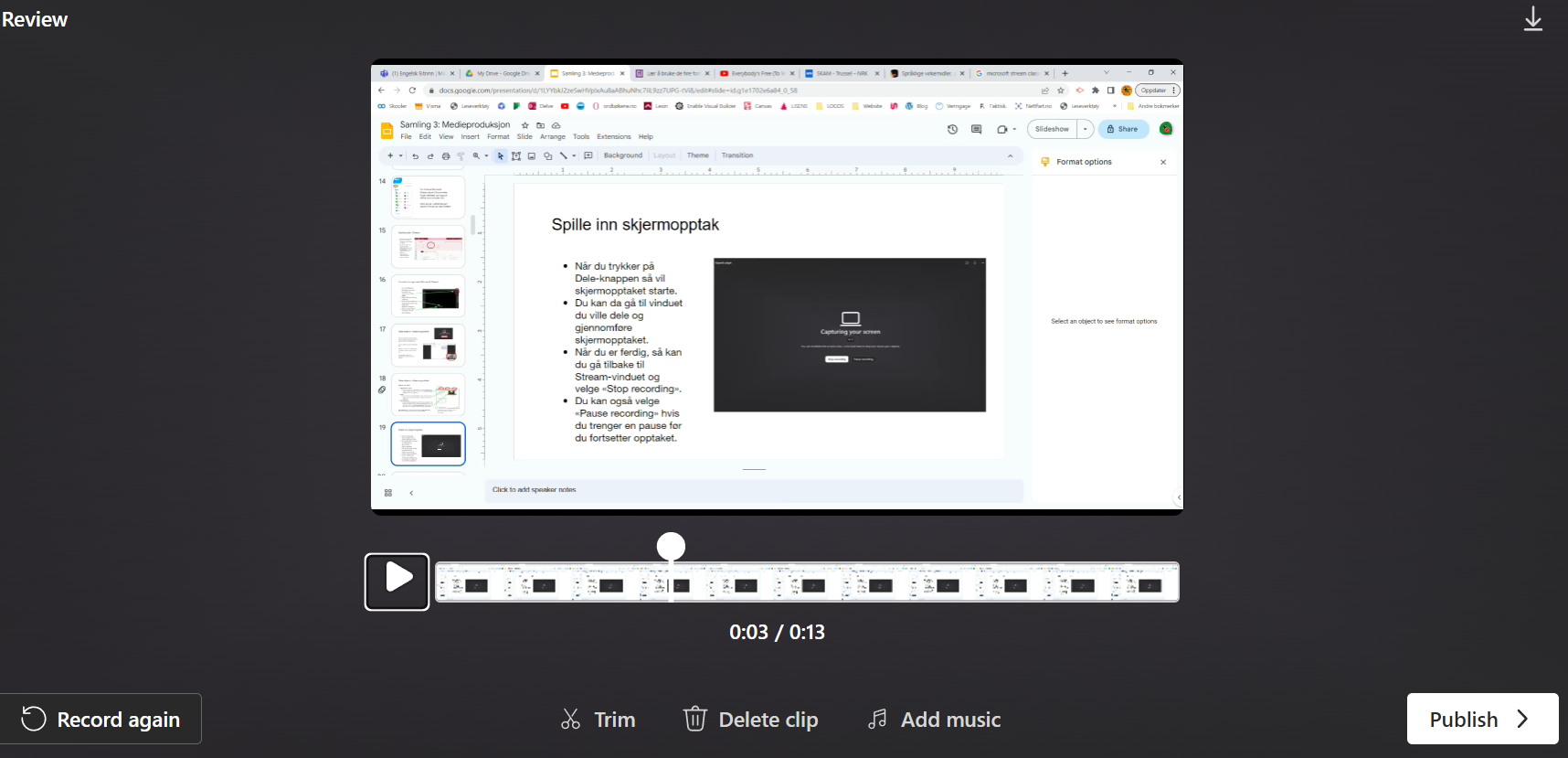 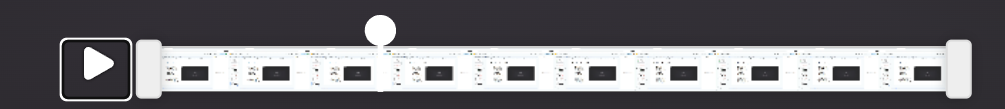 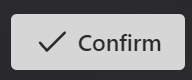 Nivå 1
Spille inn skjermopptak
Du blir sendt tilbake til en ny visning av opptaket
Du kan trimme mer, se gjennom, spille inn opptaket på nytt, eller publisere
Trykker du på Publiser så vil videoen lastes opp til OneDrive.
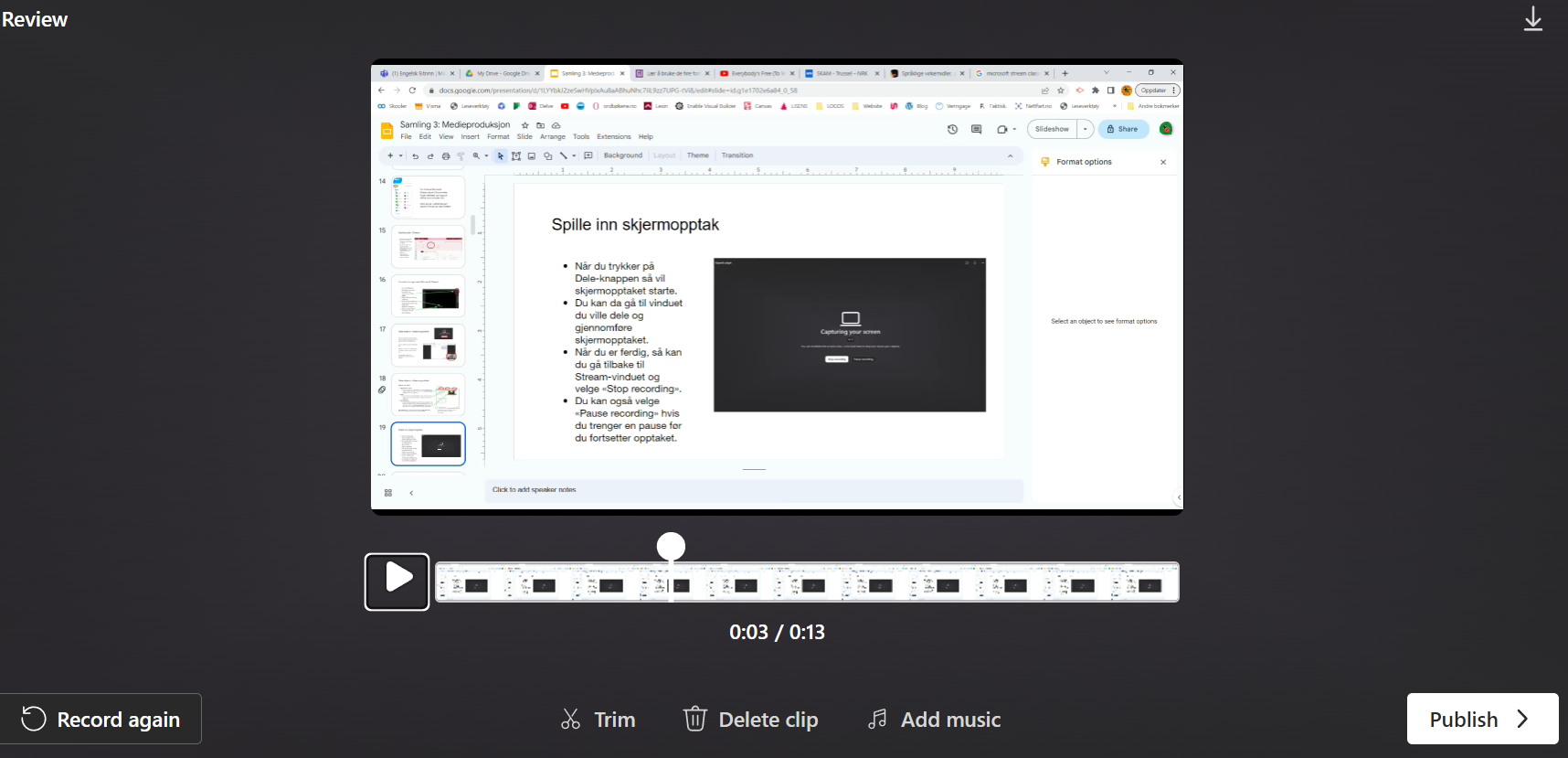 Nivå 1
Innstillinger for skjermopptaket
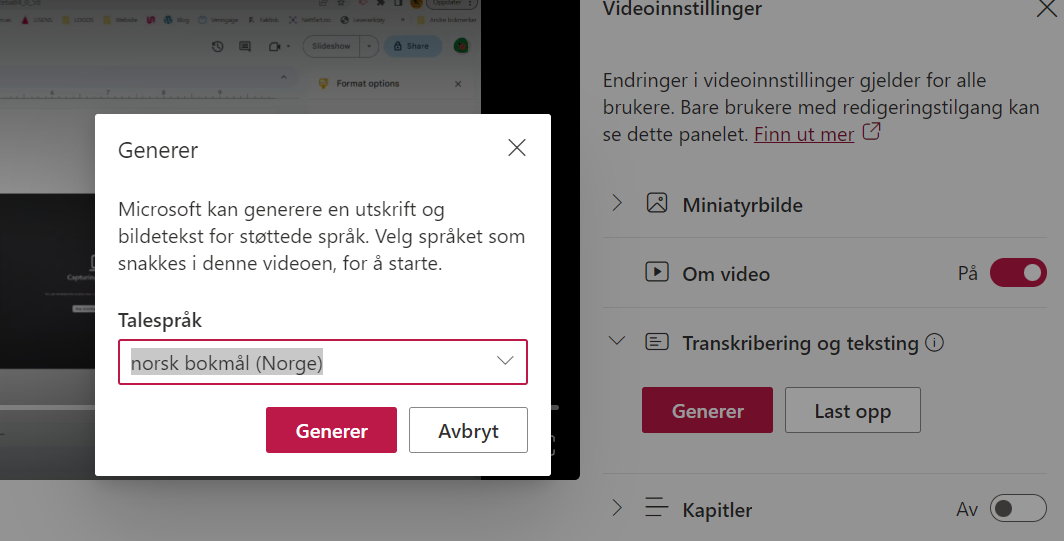 Skjermopptaket blir lastet opp til OneDrive og du får se dette vinduet
Her kan du endre navn på opptaket ditt
Dele opptaket via e-post eller lenke
Gjøre andre innstillinger
Legge til opptaket i en spilleliste, flytte opptaket og kopiere opptaket til en ny mappe.
Du kan også generere teksting til opptaket ditt
Du kan også spille inn et nytt opptak.
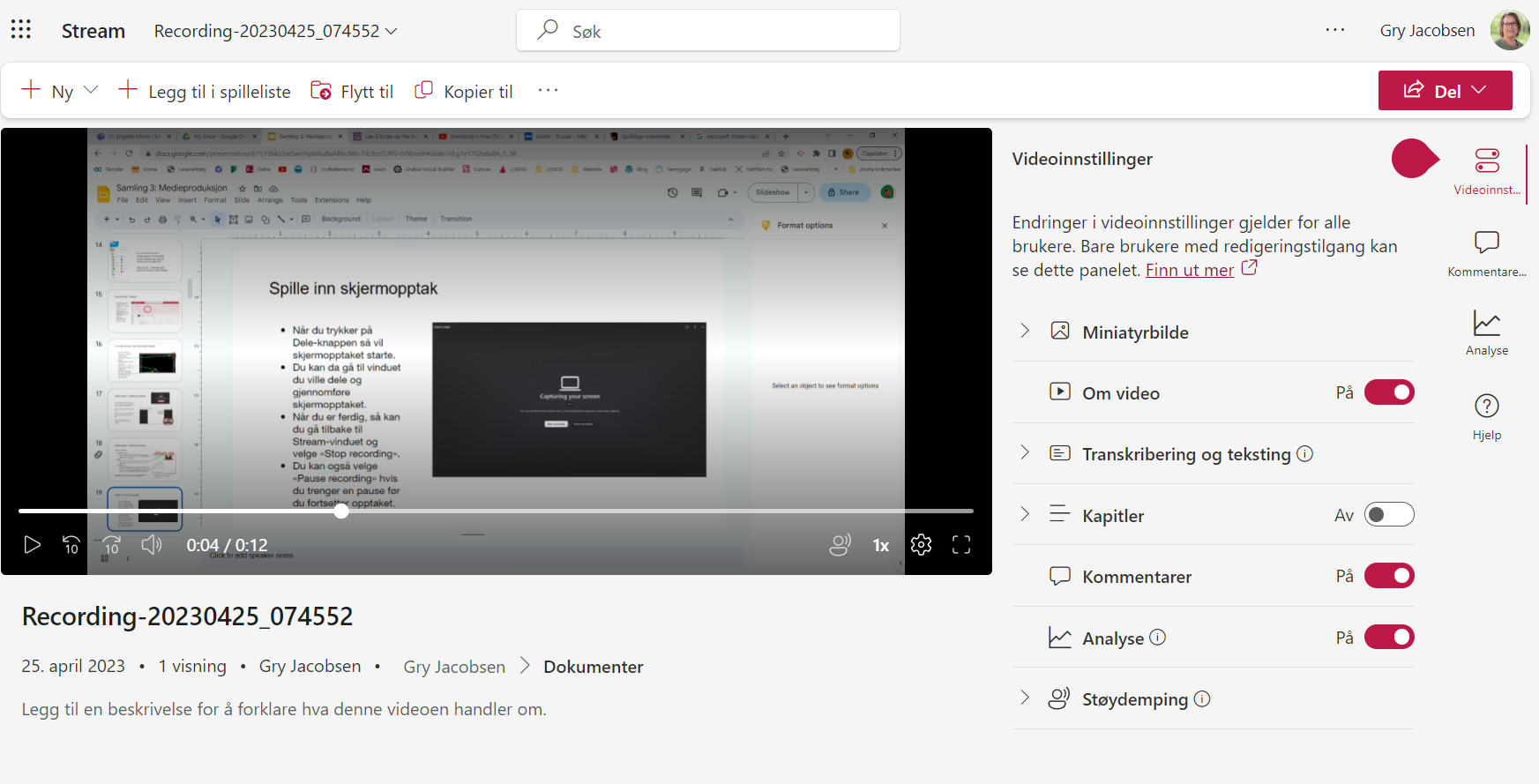 Nivå 1
Dele video
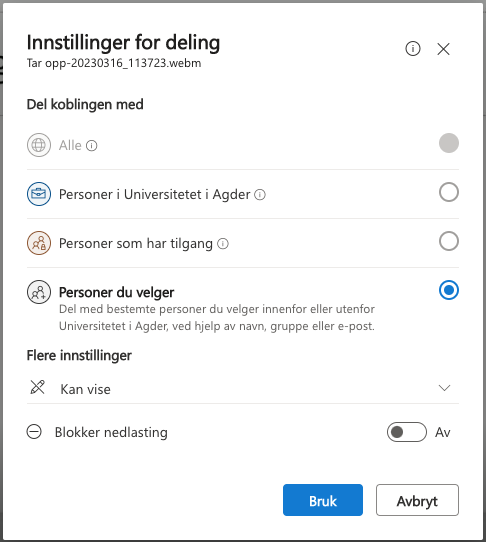 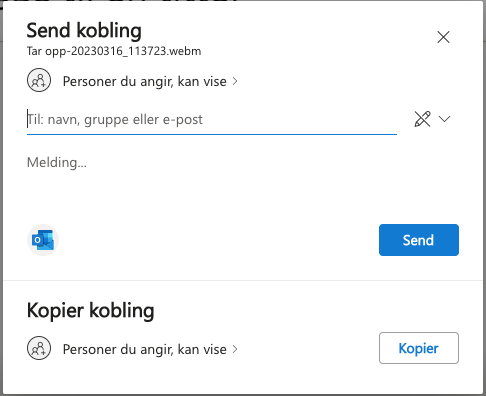 Husk å endre innstillinger for deling, hvis du for eksempel ønsker at personen du deler med kan gjøre endringer på opptaket. Eller om du ønsker å dele via lenke til flere.
Trykk på del-knappen øverst til høyre og velg Del i listen.
Du kan dele med e-post eller via en kobling.
Nivå 1
Gå tilbake til hovedmenyen
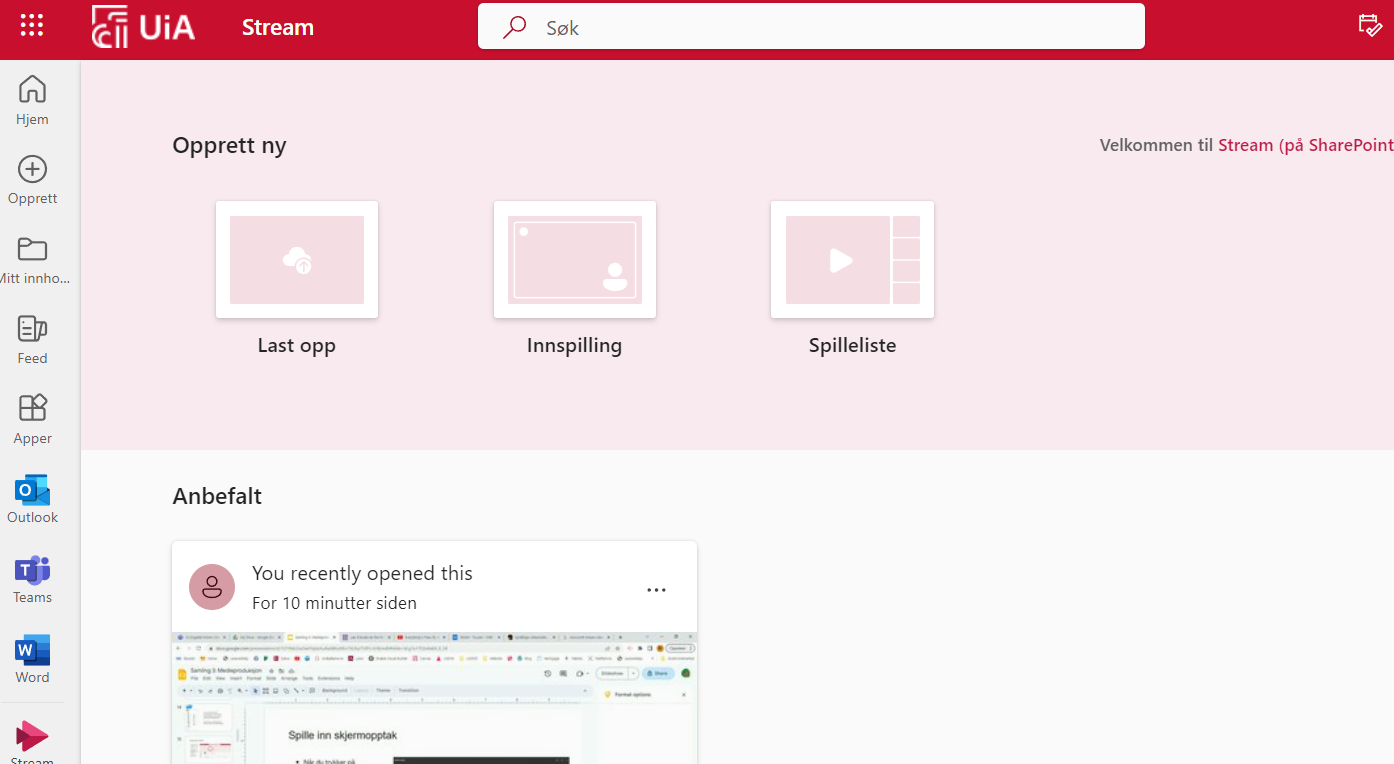 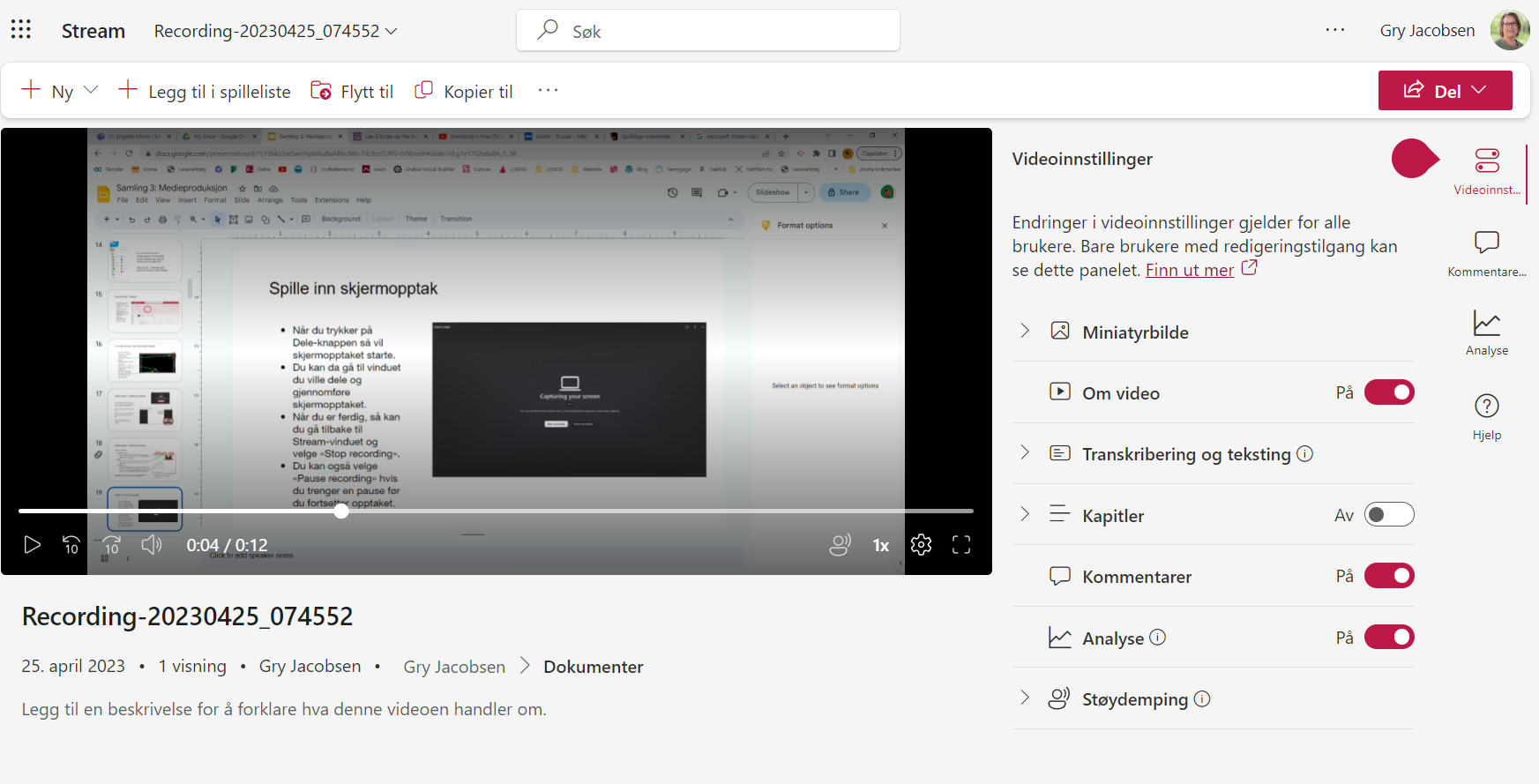 Klikk på Stream for å gå tilbake til hovedmenyen 
Videoen din vil du alltid finne i listen over videoer på Stream
Du finner dem også i OneDrive
Nivå 1
Oppgave nivå 1
9.  Når du er ferdig, klikker du på Stopp deling nederst på skjermen din10. Finn frem nettleseren igjen (klikk på den på menylinjen nederst på skjermen din) og gå til fanen med skjermopptaket (se etter Stream-ikonet)11. Se gjennom opptaket og beskjær starten og slutten på videoen ved å dra i hendlene. Klikk Publiser/Publish
12. I neste vindu gir du et navn til opptaket ditt, og evt. en beskrivelse. 
Prøv gjerne å legge til transkribering om du har lyst, eller endre på noen av de andre innstillingene
Del et skjermopptak1. Velg Del øverst i høyre hjørne. Du kan også dele fra hjem-siden i Stream, da peker du på filen og klikker på dele-ikonet som kommer opp til høyre for tittelen på opptaket ditt.2. Klikk på “personer du angir, kan…” og velg kan redigere/Kan vise3. Klikk på Bruk når du er fornøyd4. Skriv inn navnet/eposten på en kollega og klikk send. Sjekk at de kan spille av filen 
Du kan også prøve å dele kobling, da kopierer du koblingen og sender den til en du vil dele med via epost, chat, oppslag osv.
Forberedelser: 
Åpne Chrome eller Edge nettleser og logg inn på office.comÅpne et Word-dokument eller en PowerPoint du vil ta opptak av

Spille inn et skjermopptak 1. Klikk på Innspilling 2. Hvis du får opp et lite vindu med spørsmål om du vil gi tilgang til mikrofon og web-kamera, klikk Tillat3. For å velge kamera: klikk øverst til høyre hjørne av vinduet som åpner seg, og sjekk at det innebygde kameraet er valgt4. For å velge lydkilde: klikk på mikrofonikonet øverst til høyre og velg lydkilde (velg innebygd mikrofon med mindre du har på deg headset)5. For å velge hva du skal spille inn: klikk på del skjerm-ikonet  til venstre for innspillingsknappen midt i bildet.
6. Plasser web-kameraet der du vil ha det på skjermen, og velg hele skjermen. Velg skjermen du vil spille inn og klikk Del. 

Får du opp et vindu der nettleseren spør om tillatelse til å spille inn skjermen, klikk Tillat
NB: Pass på at du ikke har sensitivt materiale (filer, navn osv.) i innspillingsvinduet når du starter opptaket. 

7.Opptaket starter etter en nedtelling8. Finn frem Word/PowerPoint-fila du åpnet (klikk på den på menylinjen nederst på skjermen din) og bla gjennom fila, si noe så du får spilt inn lyd.
[Speaker Notes: []
Nivå 1
Skjermopptak med iPad
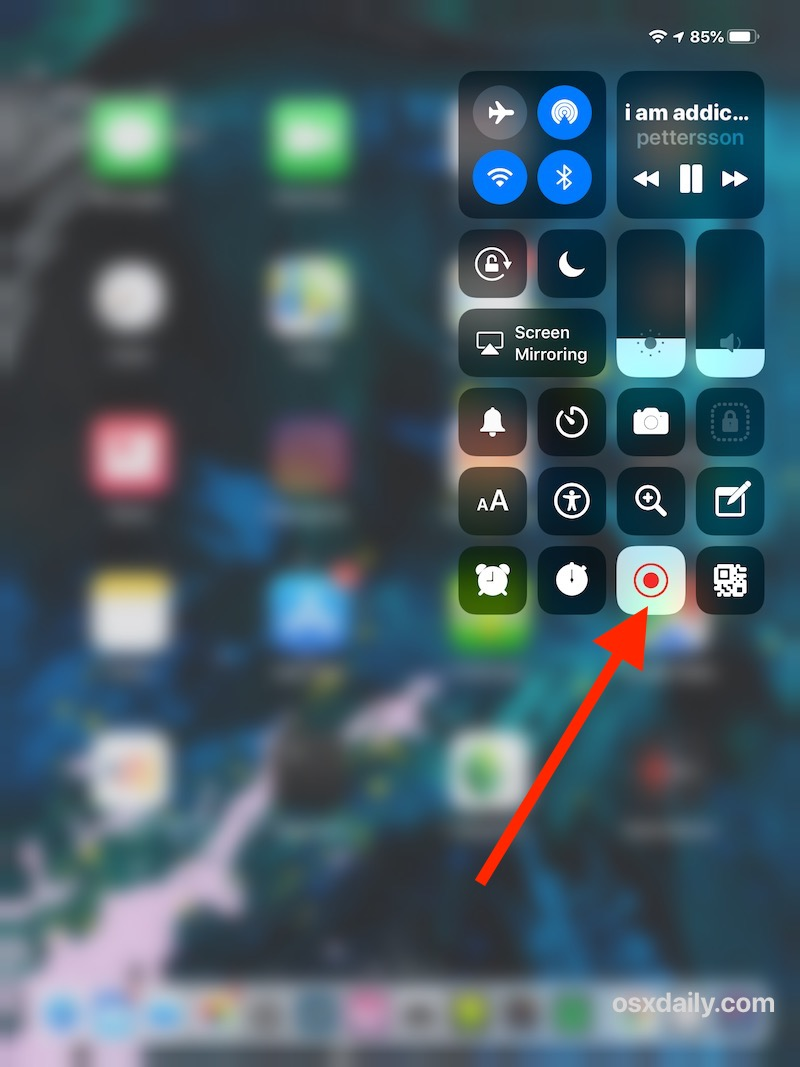 Microsoft Stream-app for IPad
 eller 
Skjermopptak på IPad
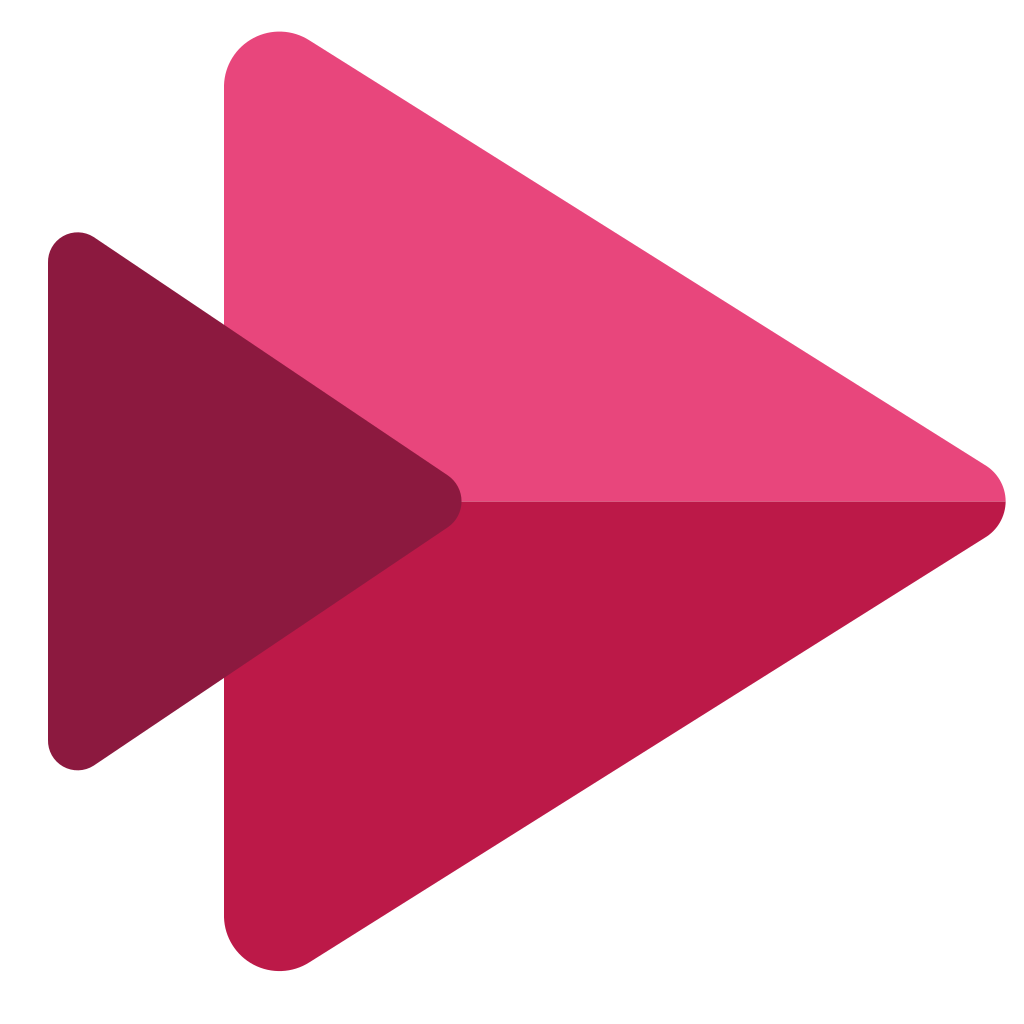 This Photo by Unknown Author is licensed under CC BY-SA
Nivå 1
Microsoft Stream-app for iPad
Last ned appen fra AppStore
Du kan ikke ta skjermopptak med appen, men du kan filme deg selv eller omgivelsene og dele opptaket slik som på PC
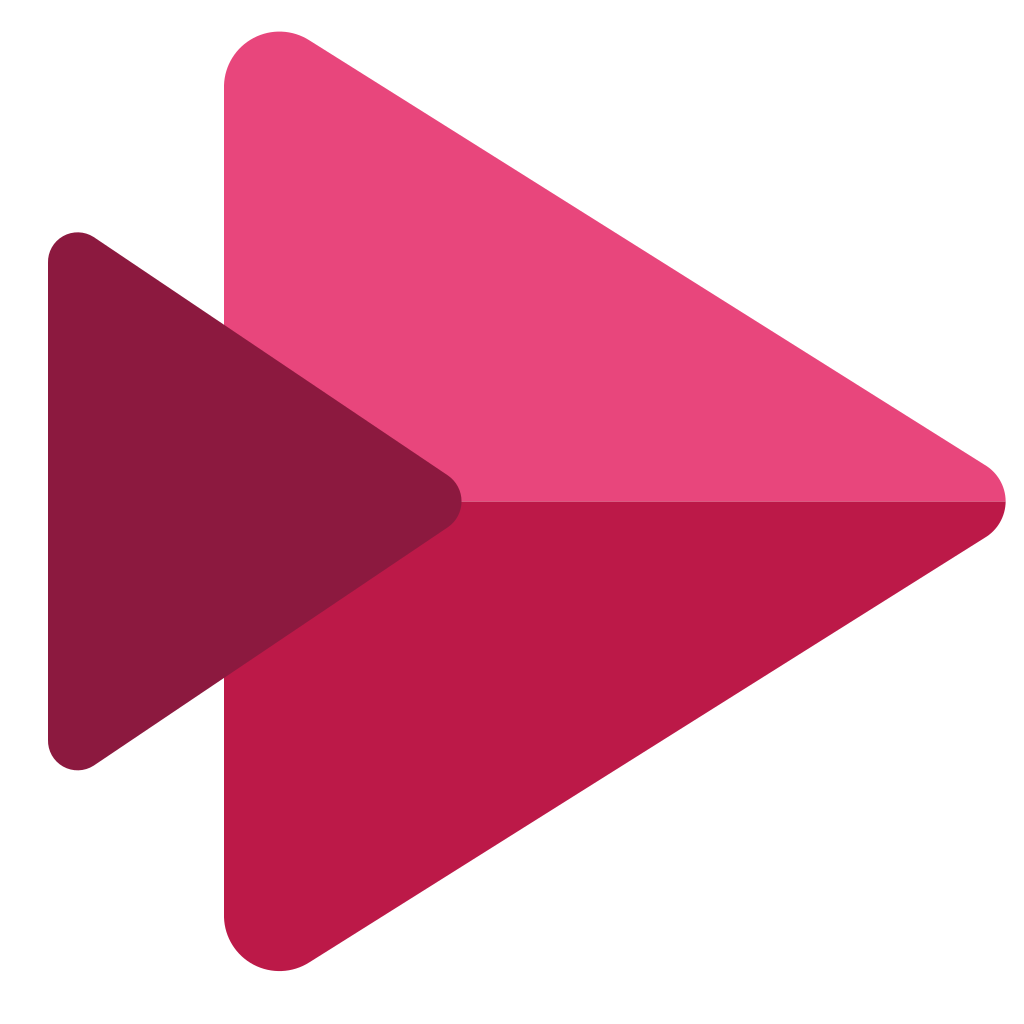 This Photo by Unknown Author is licensed under CC BY-SA
Nivå 1
Microsoft Stream-app for iPad
Oppdag viser deg videoer, kanaler, personer og grupper i organisasjonen din
Mitt innhold fører deg til hovedmenyen i Stream
Mine videoer viser deg videoer  og annet innhold du har laget eller lagret
+ lar deg spille inn en ny video eller laste opp videoer
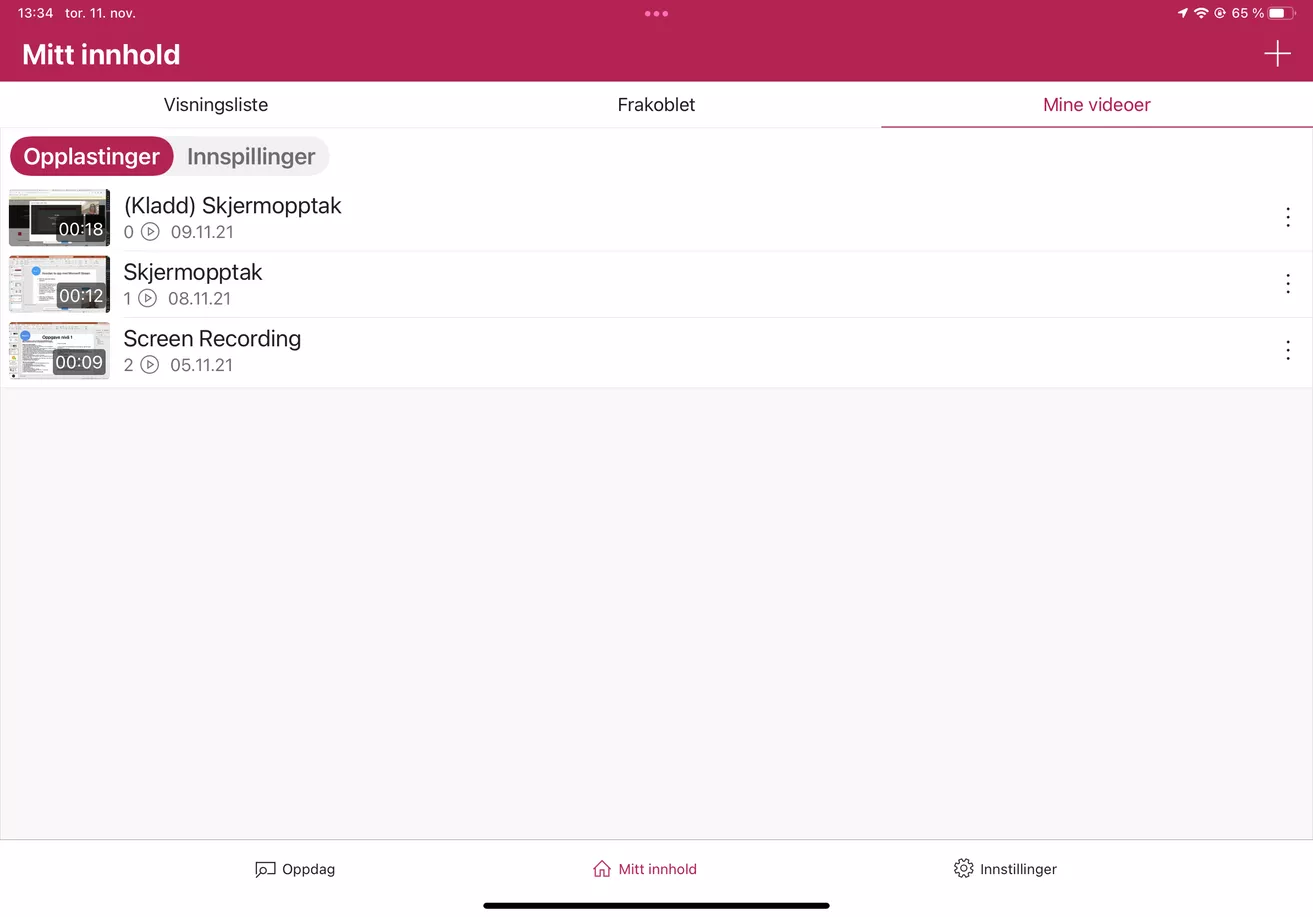 Nivå 1
…Hvordan ta opp med Microsoft Stream-app på iPad
Klikk på + øverst i høyre hjørne 
Velg Spill inn ny video
Velg hvilken vei kameraet skal peke (dette kan du snu når som helst i opptaket)
Du har muligheten til å tegne, eller sette inn emojis
Klikk på opptaksknappen, og opptaket starter. Klikk på samme knapp for å stoppe videoopptaket.
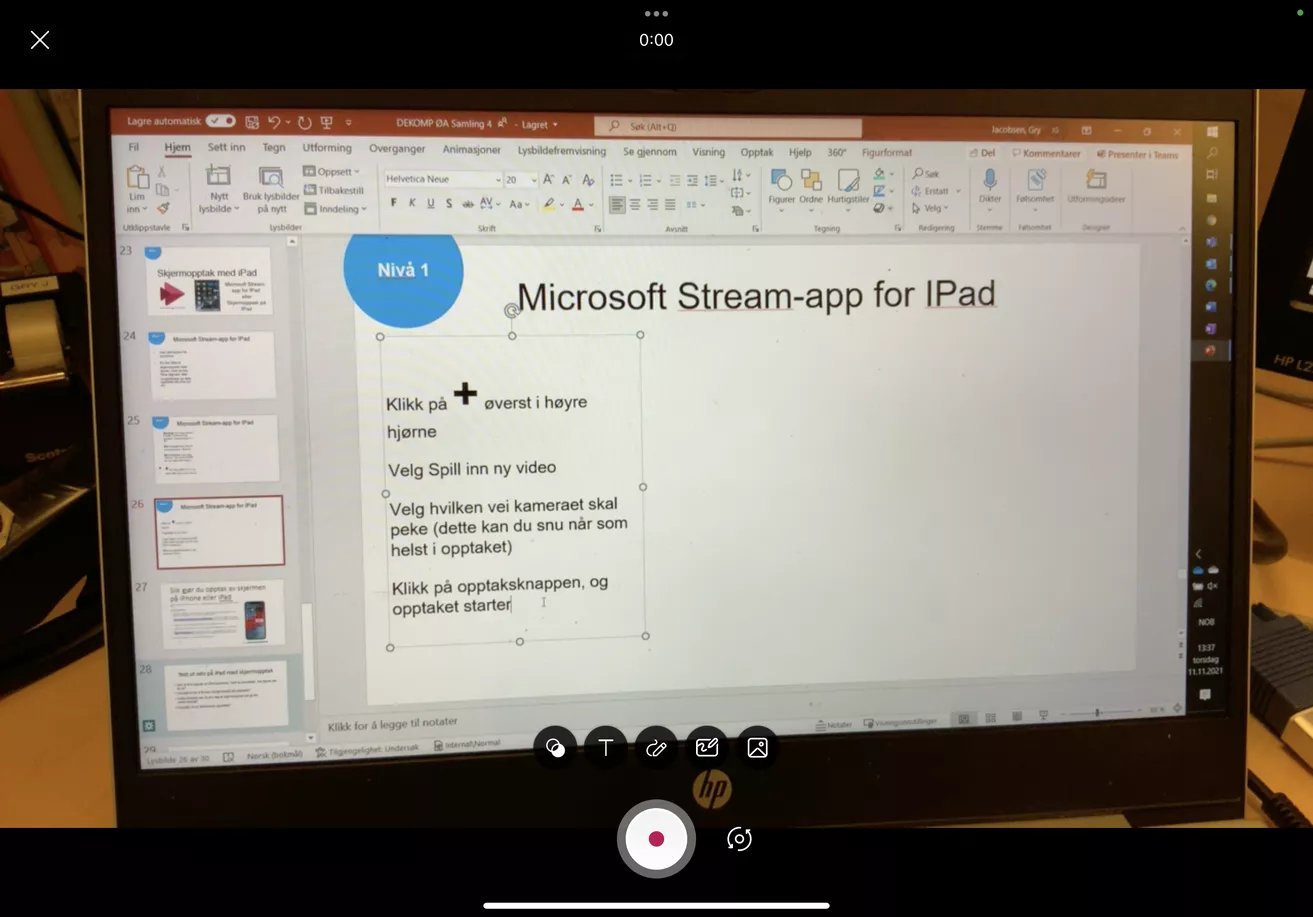 Nivå 1
…Hvordan ta opp med Microsoft Stream-app for iPad
I neste vindu kan du beskjære videoen ved å dra i håndtakene på hver side av videolinjen 

Når du er fornøyd, klikk Ferdig

I vinduet som kommer opp, velger du Last opp nå

Her kan du navngi og evt. beskrive videoen. 
Klikk Neste
Når du er fornøyd, klikker du Bekreft og Ferdig
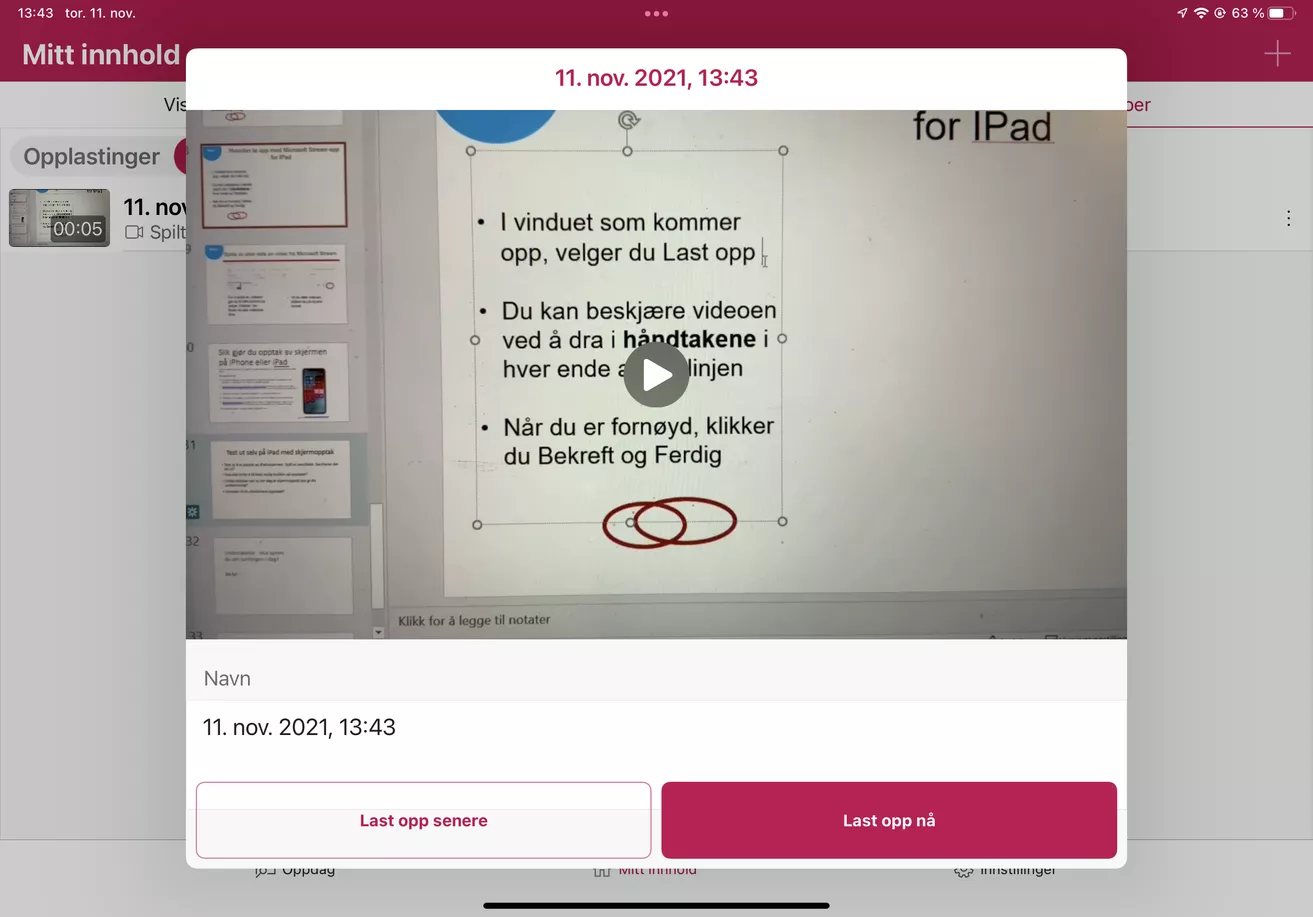 Nivå 1
Nivå 1
…Hvordan ta opp med Microsoft Stream-app på iPad
NB: SLÅ AV (knappen skal være grå) knappen ved Synlig for alle. AV er videoen privat, PÅ er den offentlig innen organisasjonen (står på som standard).

Deretter klikker du Publiser
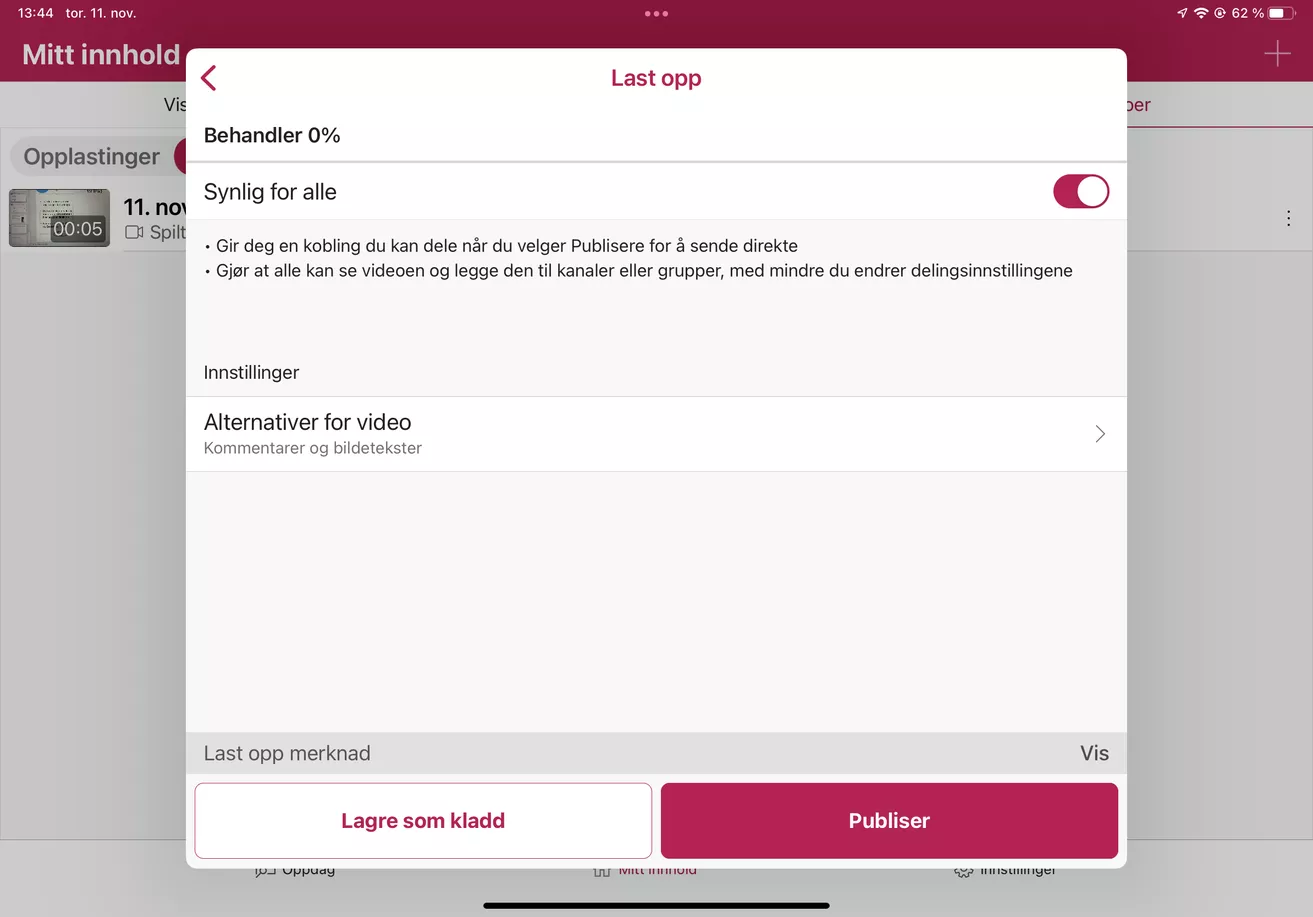 Nivå 1
Nivå 1
Spill inn et videopptak med Microsoft Stream-app for iPad
Spille inn et video-opptak1. Klikk på + øverst i høyre hjørne 2. Velg Spill inn ny video3. Velg hvilken vei kameraet skal peke4. Klikk på opptaksknappen5. Si noe og beveg kameraet6. Snu kameraet slik at du filmer deg selv7. Prøv ut mulighetene til å tegne, sette inn en emoji osv. 8. Klikk på opptaksknappen for å stoppe opptaket
9. Beskjær videoen ved å dra i håndtakene på hver side av filmlinjen
10.Klikk Ferdig
11. Velg Last opp nå
12. Gi et navn og beskriv videoen
13. Klikk Neste
14. Slå av Synlig for alle ved å skyve knappen bort slik at den blir grå
15. Klikk Publiser
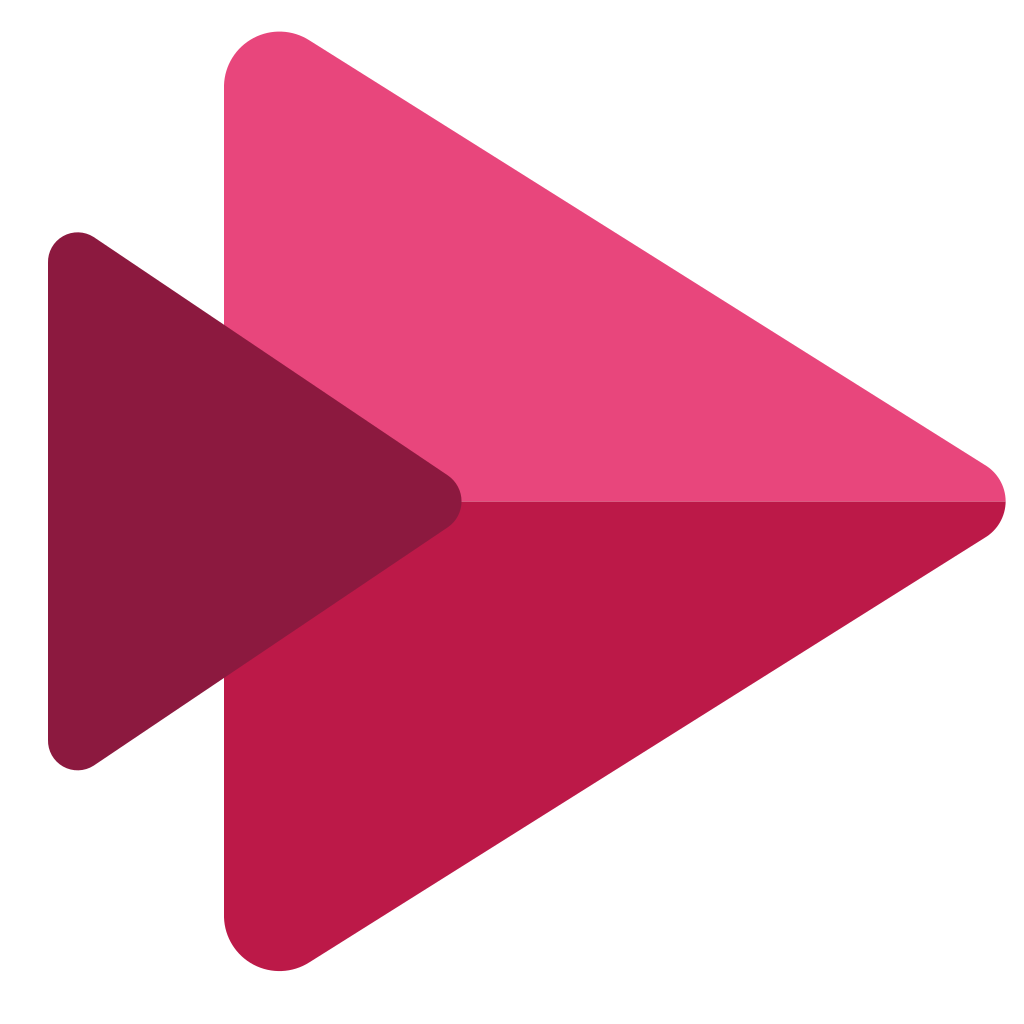 This Photo by Unknown Author is licensed under CC BY-SA
Nivå 1
Nivå 1
Slik gjør du opptak av skjermen på iPhone eller iPad
Spill inn et skjermopptak på IPad
For å få rask tilgang til skjermopptak: Gå til Innstillinger > Kontrollsenter > Tilpass kontroller, og trykk på den grønne "+ knappen" ved siden av Skjermopptak.
Sveip opp fra bunnkanten på et skjermbilde. På iPhone X eller nyere eller iPad med iOS 12 eller nyere sveiper du ned fra øverst til høyre på skjermen.
Klikk den grå "opptaks-knappen", og vent deretter på nedtellingen på tre sekunder. 
Sveip opp fra kanten på et skjermbilde (eller ned) og klikk på den røde "stopp-knappen», eller klikk på den røde statuslinjen øverst på skjermen og velg Stopp skjermopptak
Gå inn i Bilder-appen og trim opptaket: Klikk Rediger øverst i høyre hjørne, og beskjær ved å dra i håndtakene på hver side av filmlinjen
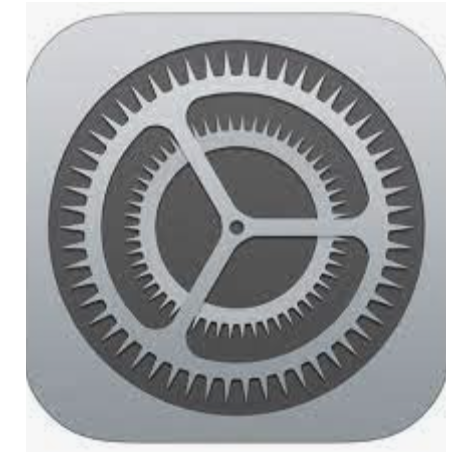 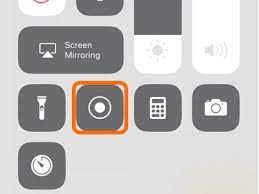 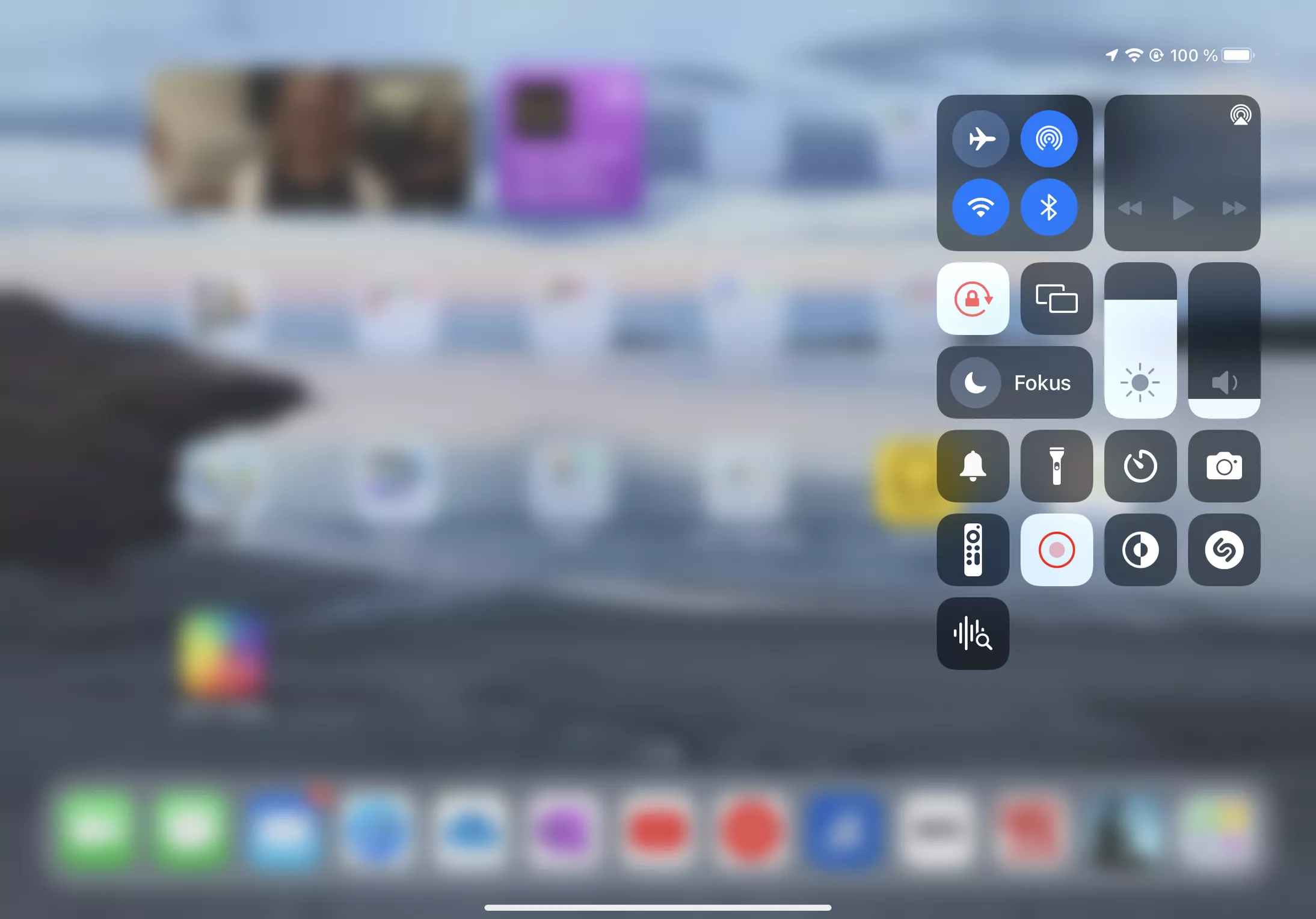 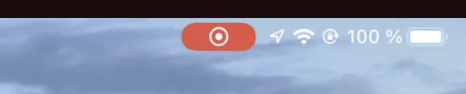 Nivå 1
Nivå 1
Lagre skjermopptaket i OneDrive
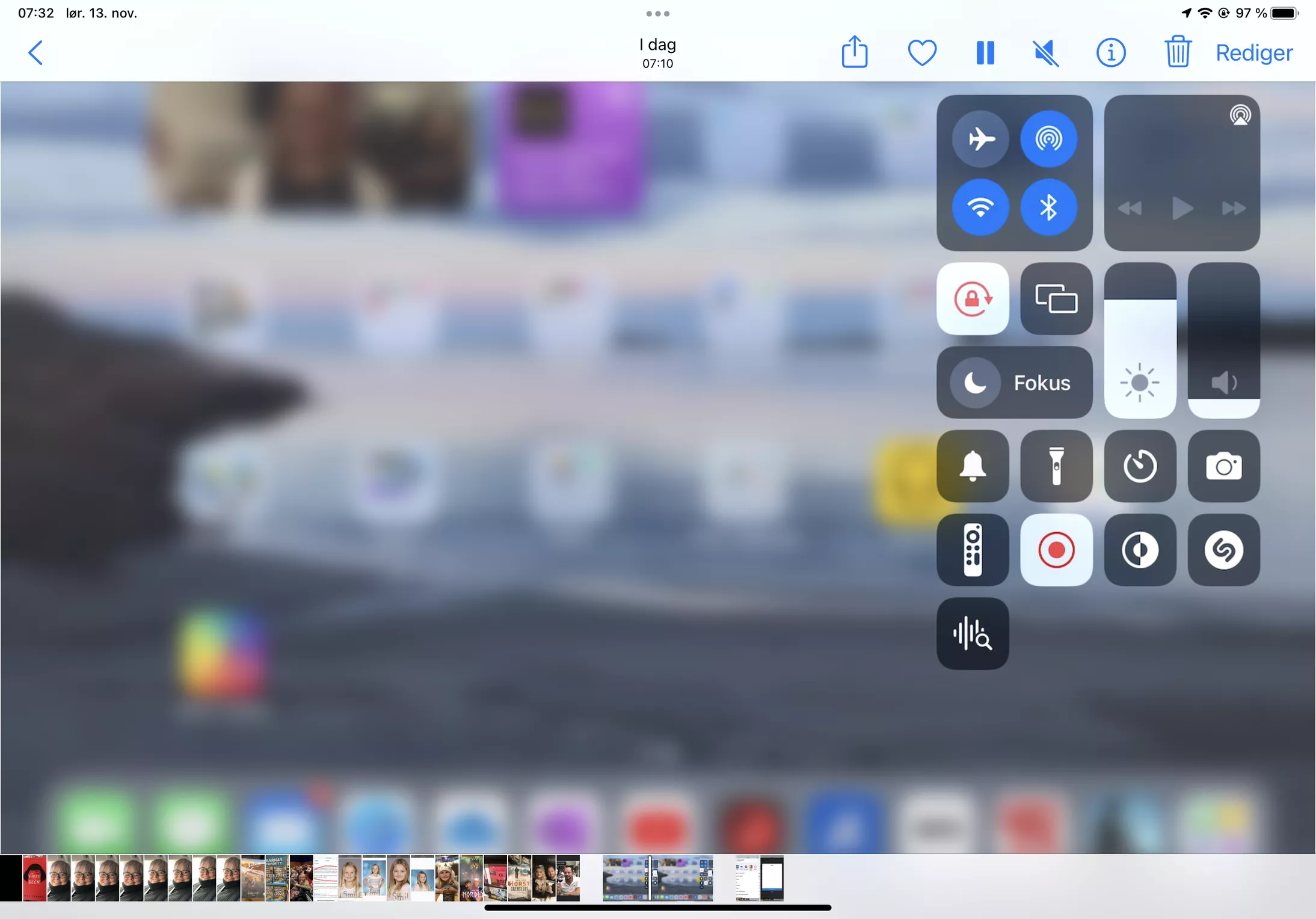 1. Gå til Bilder-appen, og velg skjermopptaket ditt2. Klikk på dele-ikonet*3. Klikk på OneDrive-ikonet
4. Bla deg frem til mappen du vil legge videoen i, og klikk Last opp her
5. Du kan nå slette videoen fra Bilder-appen om du vil 

*Her kan du også dele videoen via e-post og andre programmer, prøv deg frem!
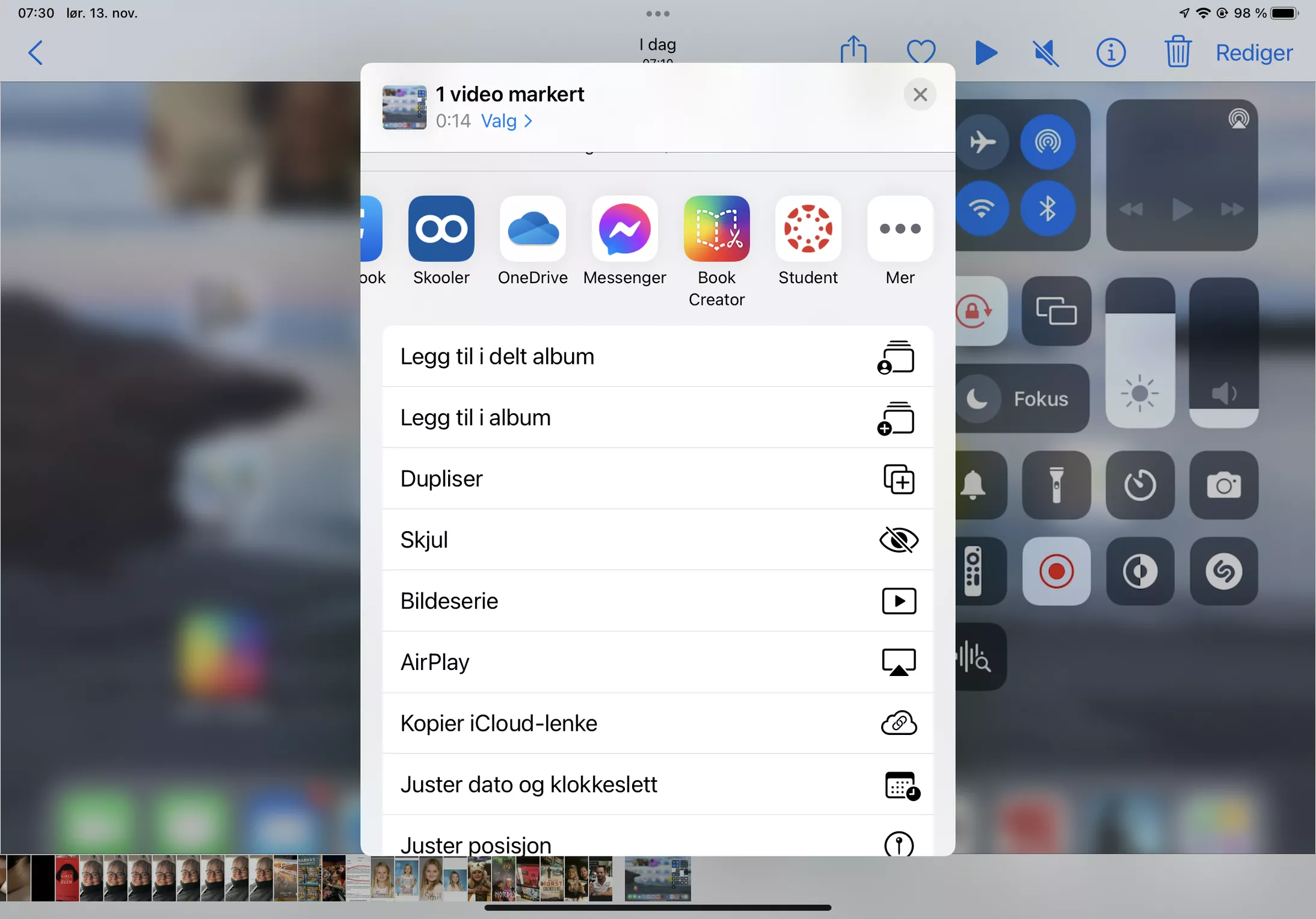 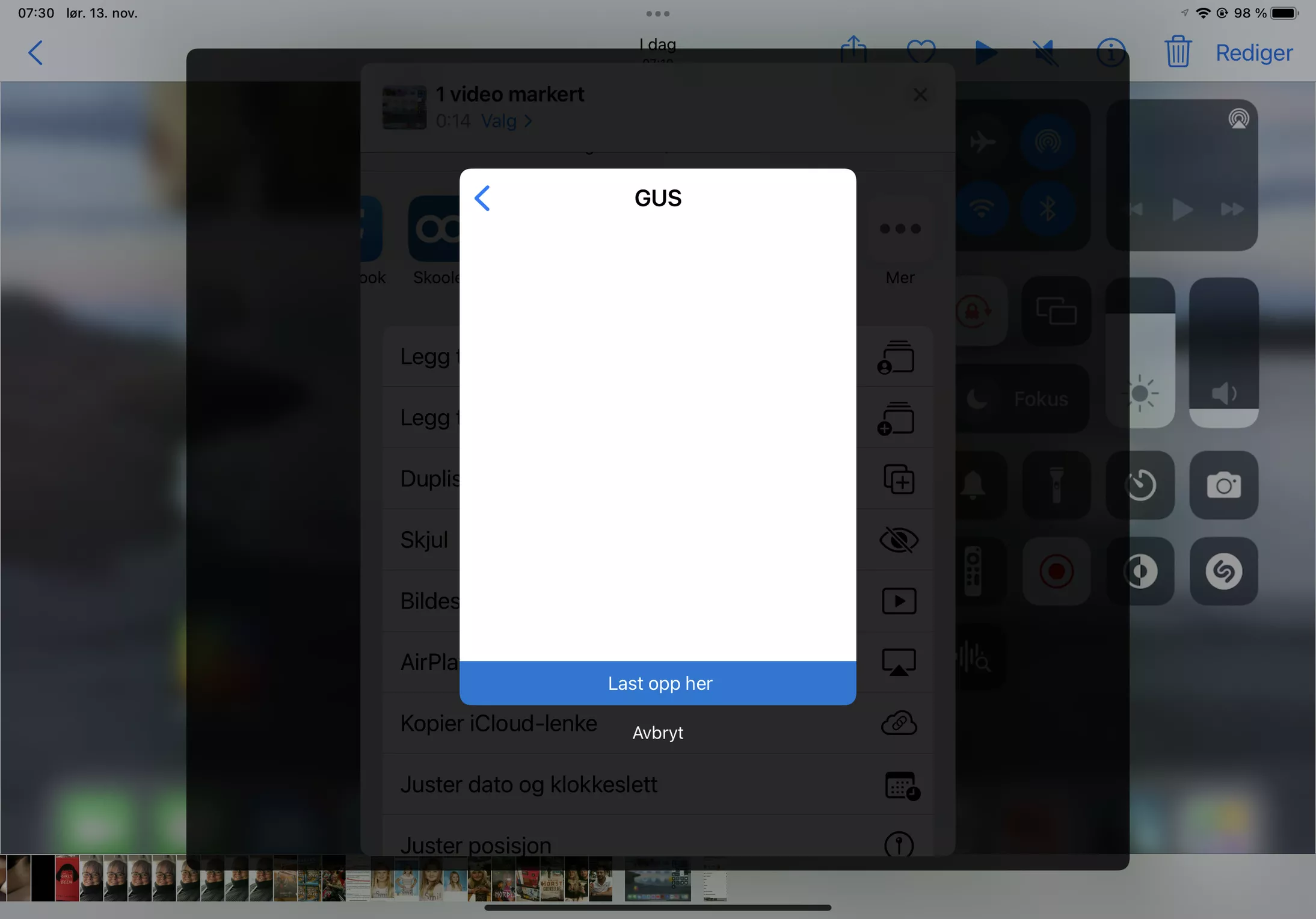 Nivå 1
Nivå 1
Spill inn et skjermopptak med iPad og lagre det i OneDrive
Forberedelser: 
Finn frem et dokument eller annet innhold du vil ta skjermopptak av

Spille inn et skjermopptak
1. Sveip opp fra nedre kant (eller fra høyre hjørne, alt ettersom hvilken modell du har) 2. Klikk på opptaksknappen3. Bla deg gjennom dokumentet eller innholdet du fant frem og snakk litt for å teste lyden4. Sveip opp (eller ned) igjen og klikk på opptaksknappen igjen for å stoppe opptaket5. Gå inn i Bilder-appen og beskjær opptaket: Klikk Rediger øverst i høyre hjørne, og beskjær ved å dra i håndtakene på hver side av filmlinjen
6. Klikk Ferdig
Lagre et skjermopptak i OneDrive
1. Gå til Bilder-appen, og velg skjermopptaket ditt2. Klikk på dele-ikonet*3. Klikk på OneDrive-ikonet
4. Bla deg frem til mappen du vil legge videoen i, og klikk Last opp her
5. Du kan nå slette videoen fra Bilder-appen om du vil 

*Du kan også dele videoen via e-post her, om du vil
Nivå 2
Nivå 2
Skjermopptak
HVA: Skjermopptak er video- og lydopptak av egen skjerm
HVORDAN:
Det finnes mange programmer som kan gjøre skjermopptak, vi skal se nærmere på Microsoft Stream og skjermopptak på iPad  
HVORFOR: Gi tilbakemeldinger til elever, lag omvendt undervisning, vis en fremgangsmåte, løs en oppgave, gi instruksjoner til en oppgave, elever kan fremføre en presentasjon
[Speaker Notes: HVA
HVORFORHVORDANEKSEMPLER(Maria utarbeider)]
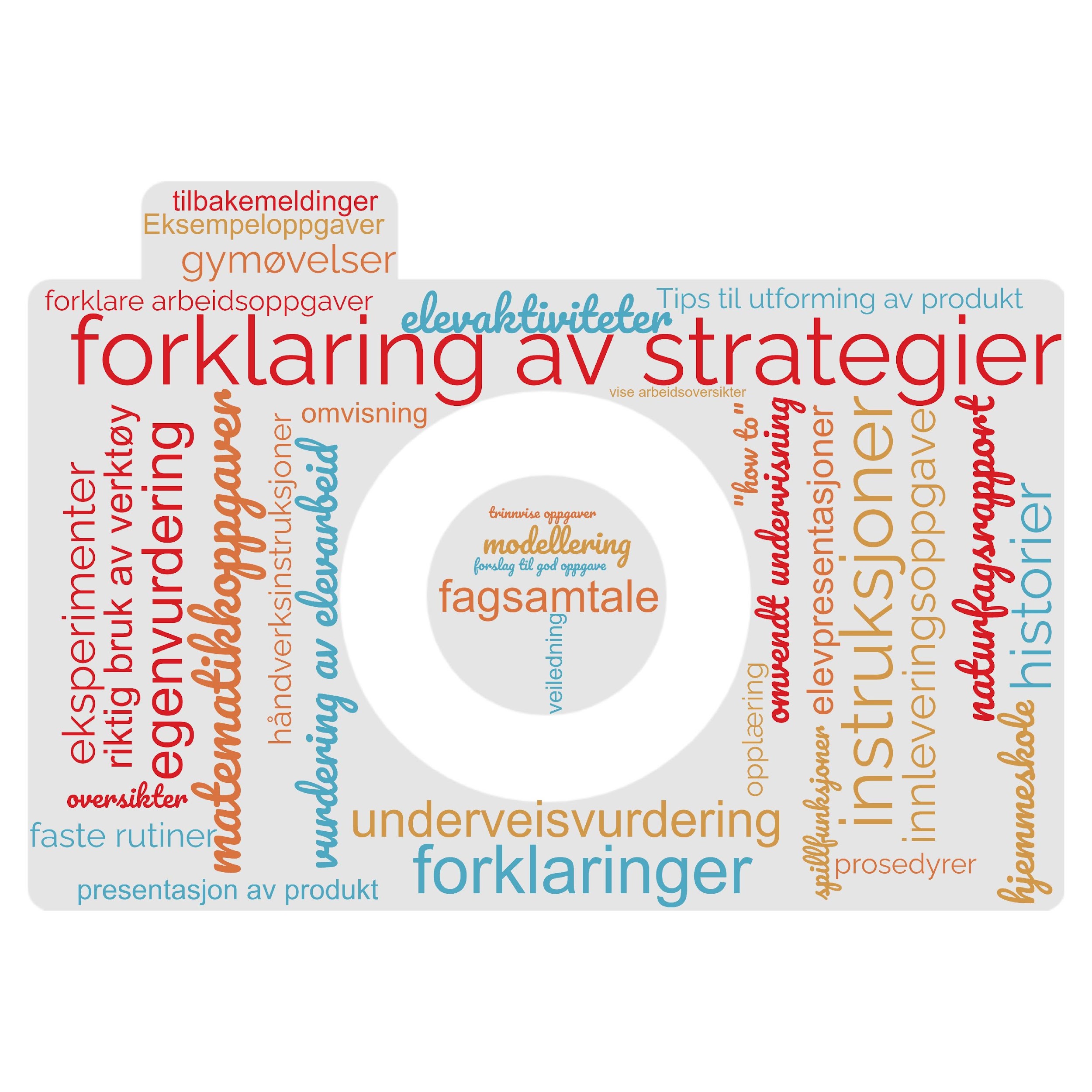 Nivå 2
Eksempler på undervisningsopplegg
Matematikk
Læringsfilm 
Mål med timen: 
- Bli bedre kjent med divisjon og bruk av ulike metoder for utregning

Oppgave:
- Lage en læringsfilm hvor elevene forklarer og viser ulike måter for utregning av et divisjonstykke
- Lage en regnefortelling til divisjonsstykket

Kompetansemål:
- Utvikle, bruke og diskutere metoder for utregning, overslagsregning og skriftlig regning, og bruke digitale verktøy i beregninger
- Finne informasjon i tekster, eller praktiske sammenhenger, stille opp og forklare beregninger og fremgangsmåter, vurdere resultatet og presentere og diskutere løsningen
Samfunnsfag
Multimodale tekster
Mål med timen: 
- Samle inn og strukturere faktaopplysninger om Norden og sammenstille opplysningene i en faktaside med tekst, bilder og lyd.

Oppgave:
- Lage en presentasjon om Norden. Det ferdige produktet skal inneholde både tekst, bilder og lyd.
- Presentere produktet gjennom skjermopptak.

Kompetansemål:
- Finne og trekke ut samfunnsfaglig informasjon ved søk i digitale kilder, vurdere funn og følge regler for nettvett og nettetikk. 
- Bruke digitale verktøy til å presentere samfunnsfaglig arbeid og følge regler for personvern og opphavsrett.
Nivå 2
Programvare for skjermopptak
Det finnes mange skjermopptaks-programmer
Fordeler og begrensninger
Dekker forskjellige behov
Vi skal se nærmere på programvaren OBS
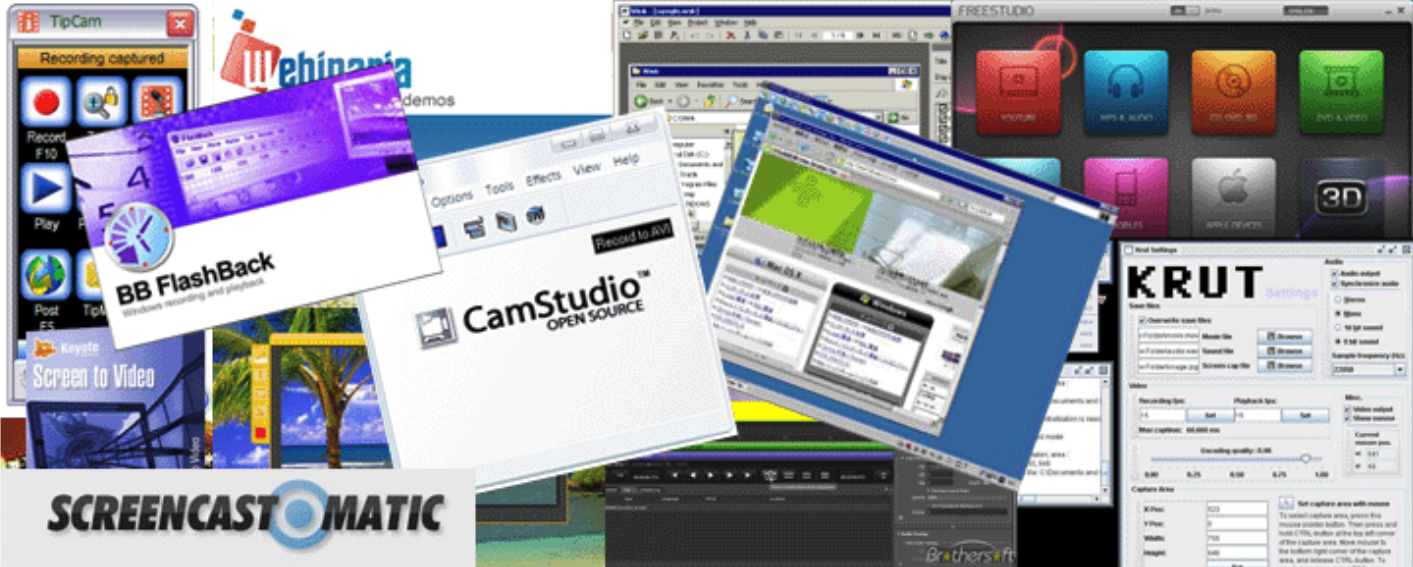 Nivå 2
OBS - Open Broadcaster Software
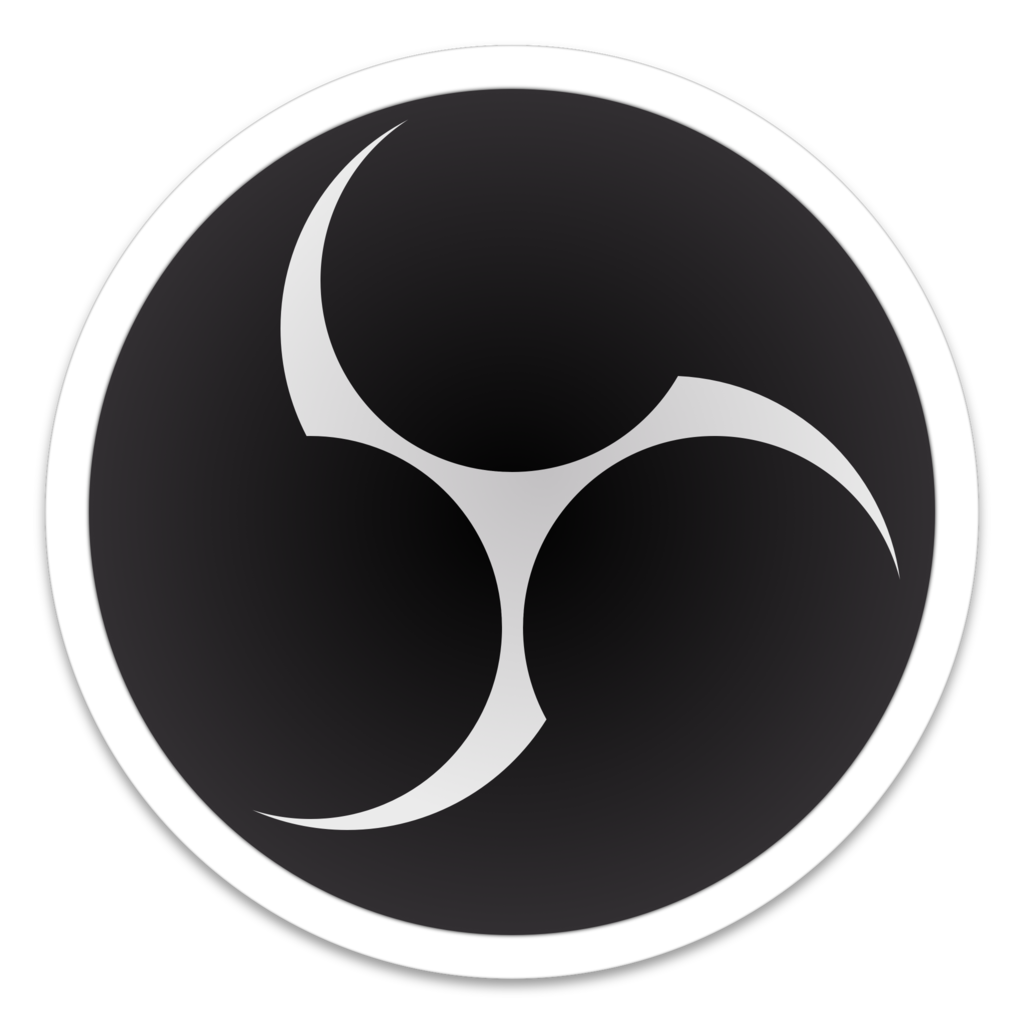 Nivå 2
OBS kan lastes ned gratis fra obsproject.com
[Speaker Notes: Lastes ned fra programvaresenter?]
Nivå 2
Søk etter OBS i Programvaresenteret og installer
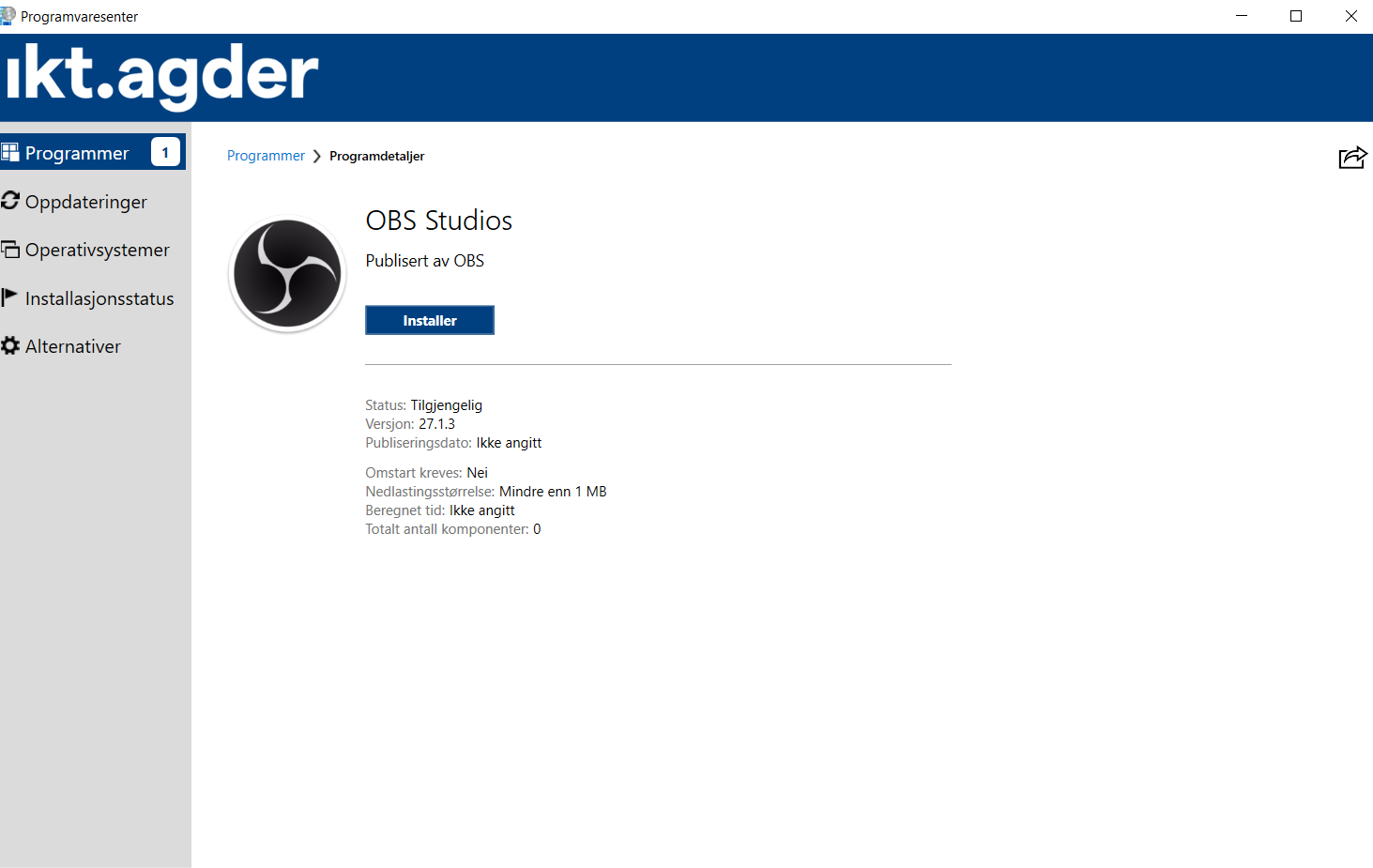 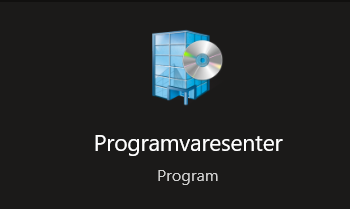 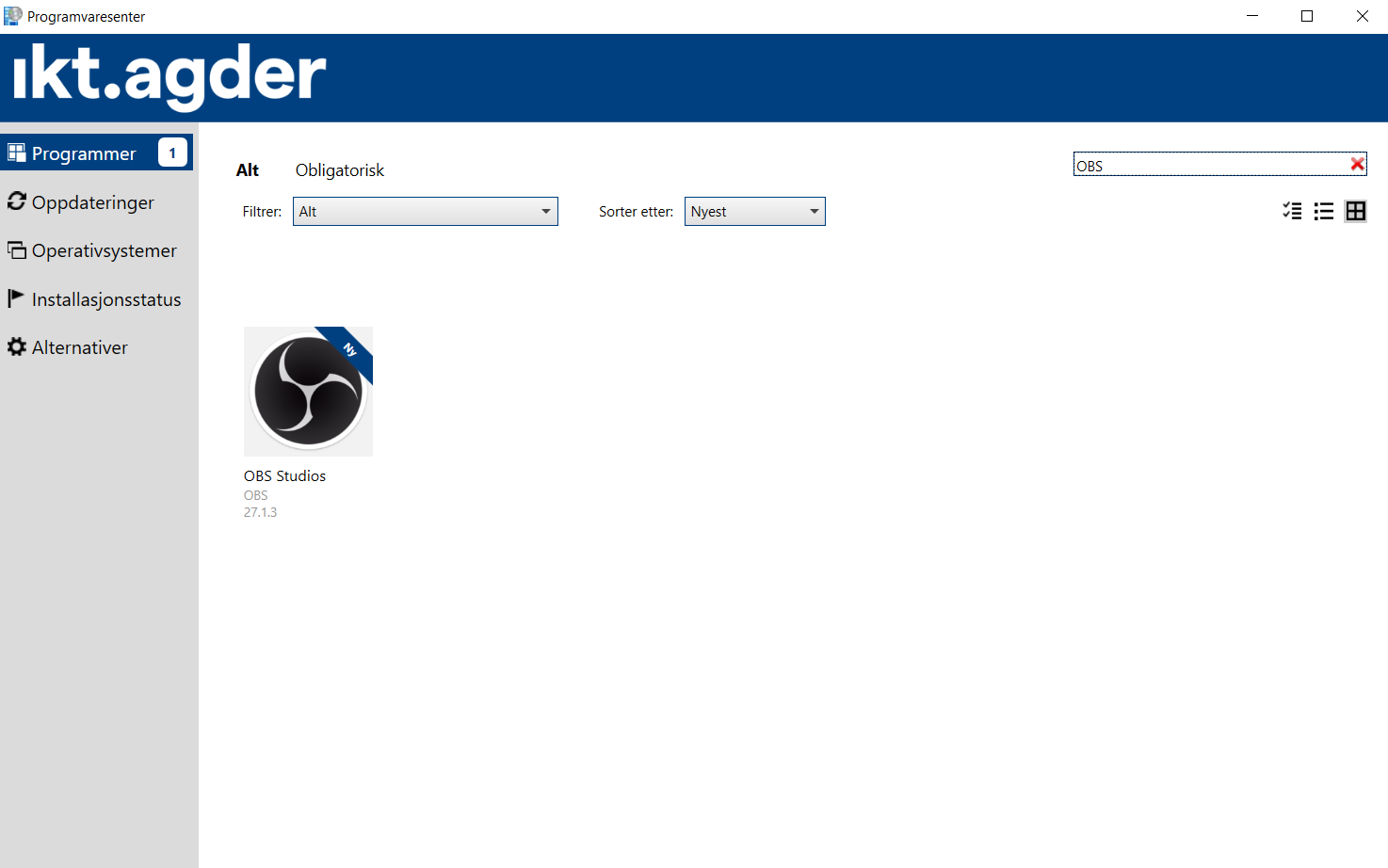 Nivå 2
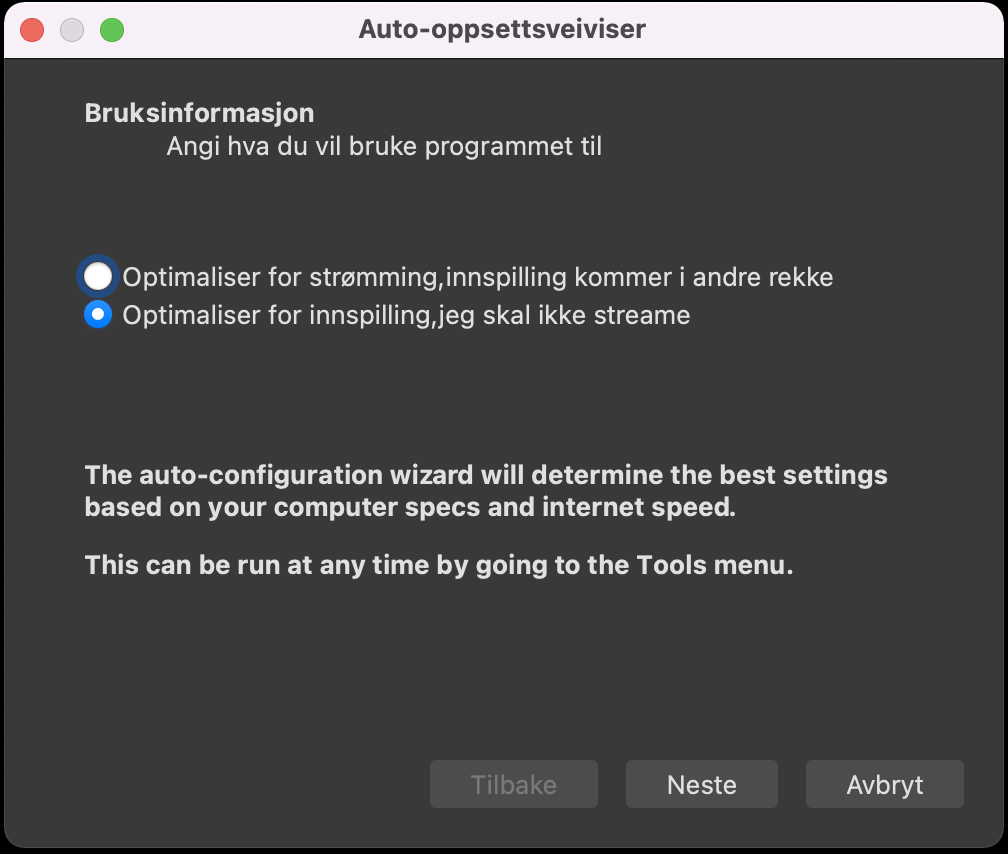 Ved første oppstart av OBS Studio så vil du få opp en Auto-oppsettsveiviser.

I veiviseren velger du:

«Optimalisert for innspilling, jeg skal ikke streame».
Trykk Neste
La innstillingene være slik de er
Trykk neste og la programmet sette opp riktig innstilling.
Nivå 2
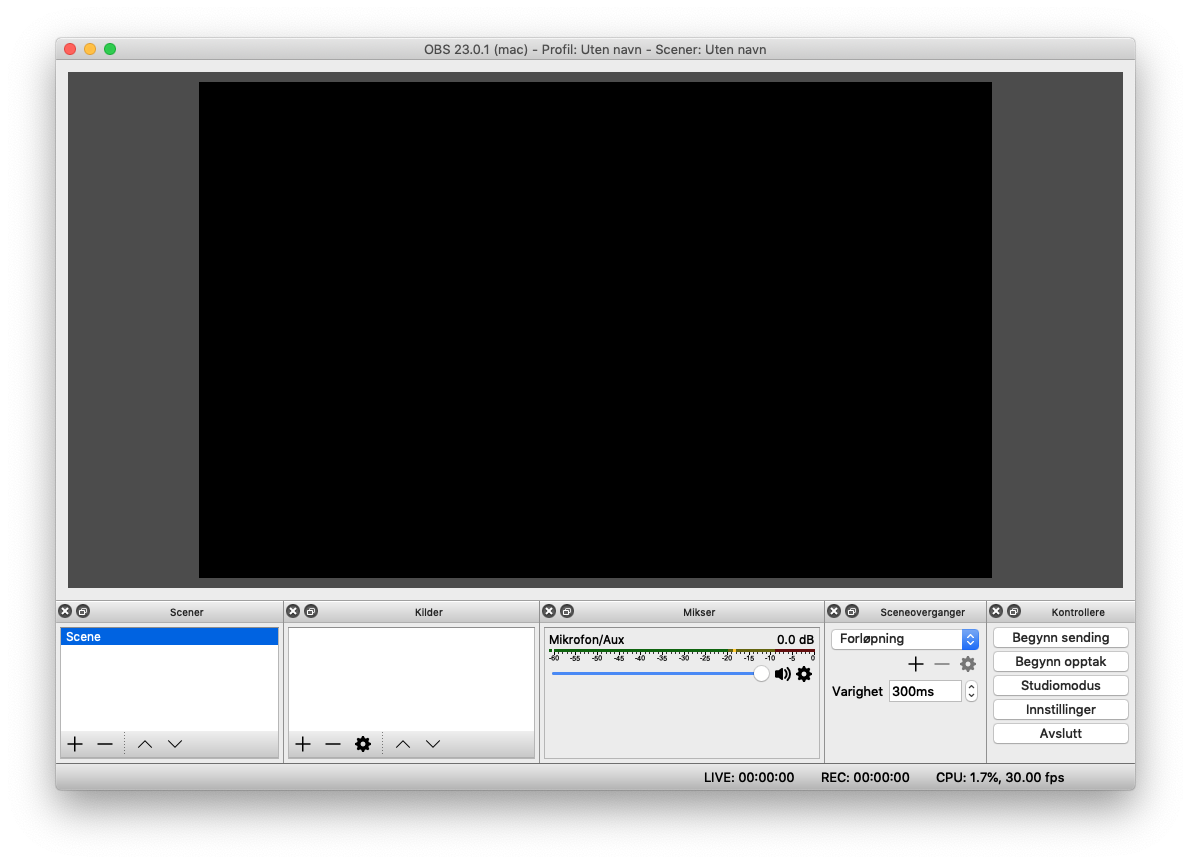 Med OBS kan du gjøre opptak av din egen skjerm.
Du kan også ta opptak av deg selv med feks. et webkamera.
Med en mikrofon kan du samtidig ta opp lyd.
Klippet du tar opp kan så lagres på din maskin.
Skal vi ha et bilde av grensesnittet til OBS med forklaringer på hva de ulike områdene er? Feks «lerret»?
Nivå 2
Oppskrift for å ta opp med OBS
1. Velge videoopptaks-innstillinger og plassering for video-lagring2. Sett opp en Scene i OBS med ønskede Kilder3. Velg mikrofon og juster riktig lydnivå i Mikser4. Start og stopp opptak5. Spill av opptaket
Nivå 2
1. Velge videoopptaks-innstillinger og plassering for video-lagring
Nivå 2
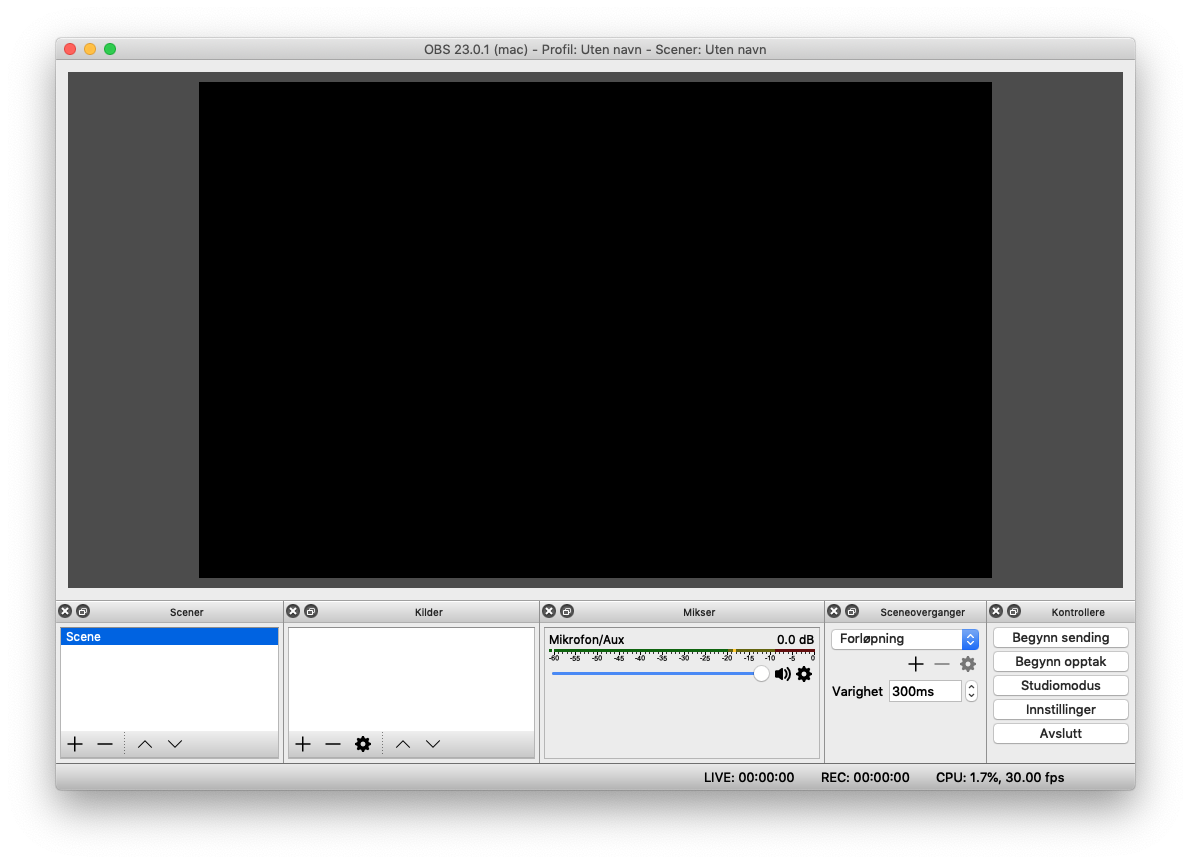 Start med å velge videoopptaks-innstillinger og plassering for video-lagring.
Dette gjøres under Innstillinger
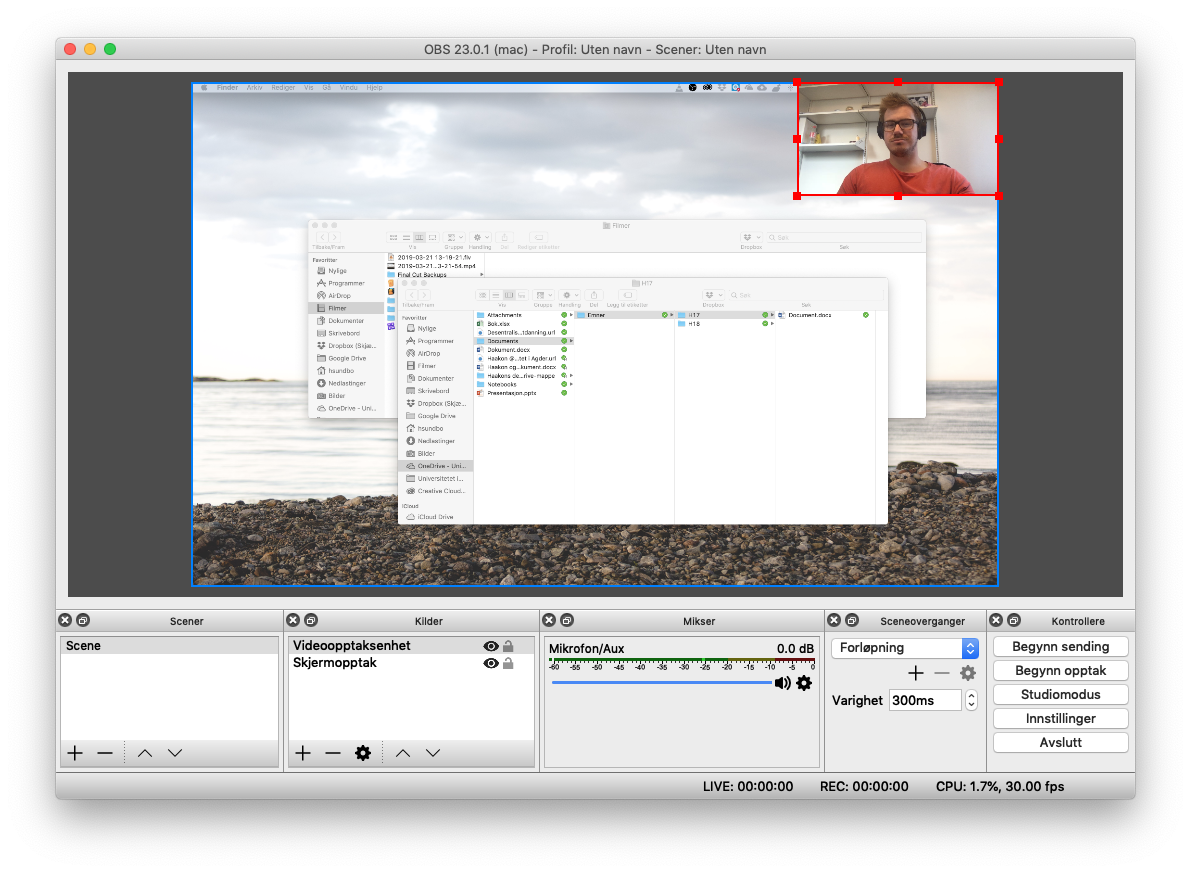 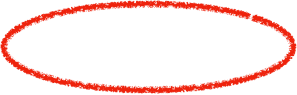 Nivå 2
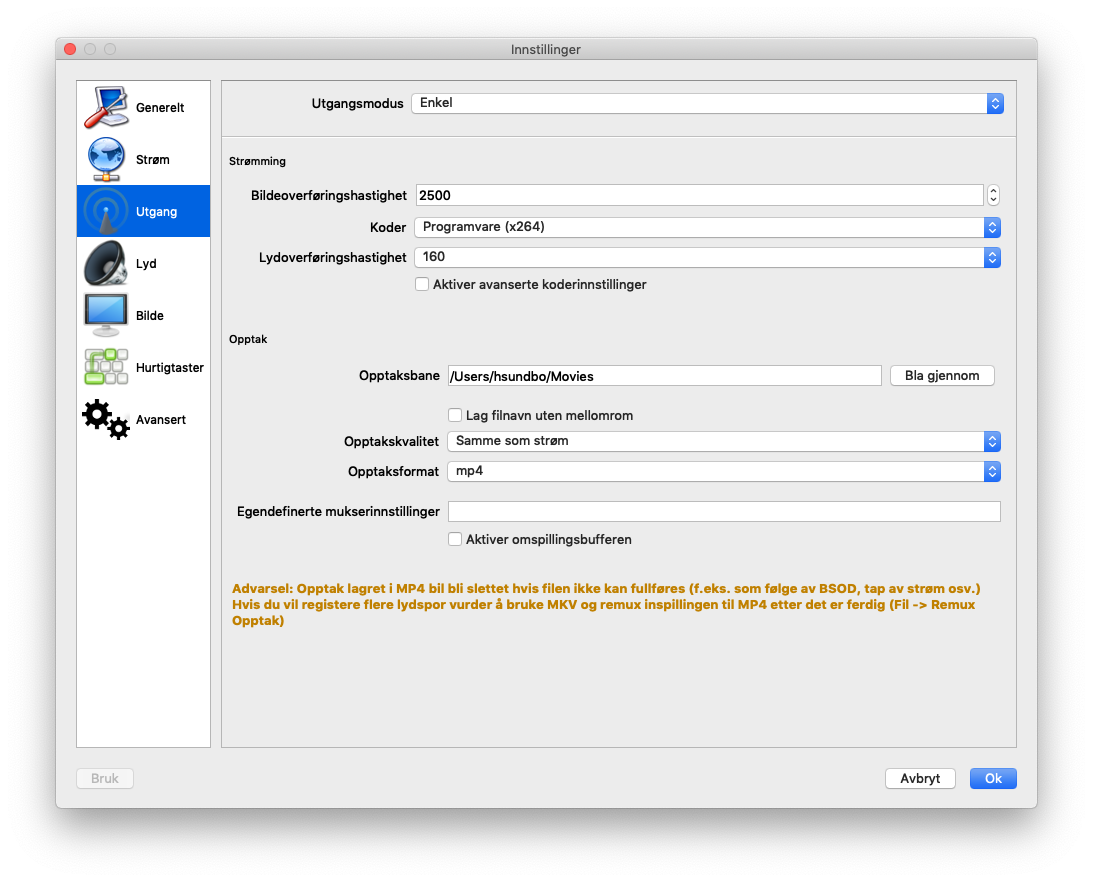 I Innstillinger går du til Utgang setter Koder til "x264"
Sett Opptaksformat til "mp4"
Velg hvor ferdig video skal lagres i Opptaksbane
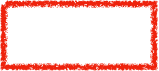 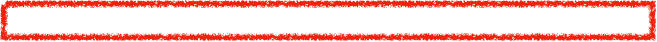 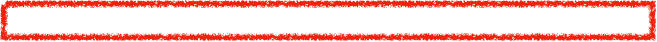 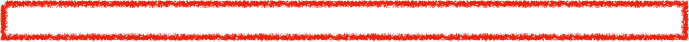 Nivå 2
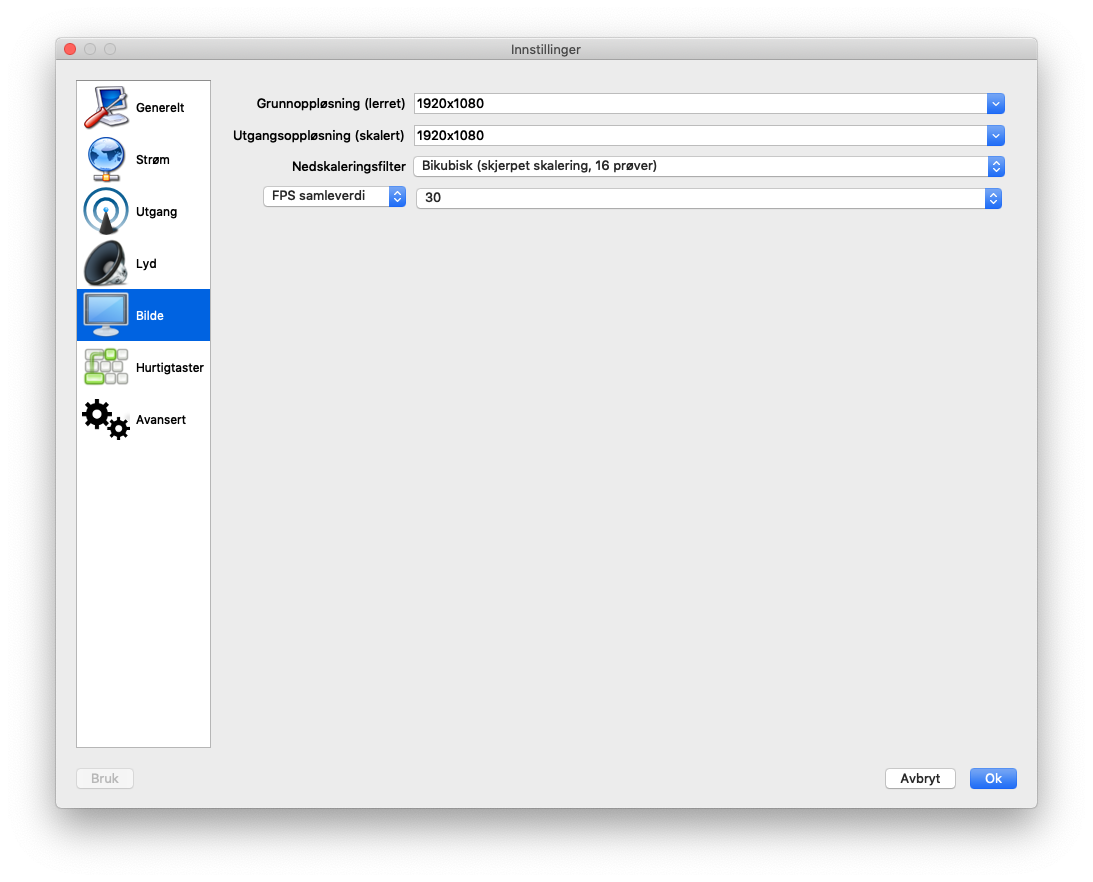 I Innstillinger går du til Bilde og setter Grunnoppløsning til 1920x1080
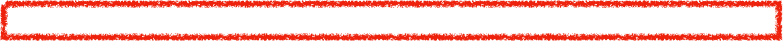 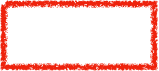 Nivå 2
2. Sett opp en Scene i OBS med ønskede Kilder
Nivå 2
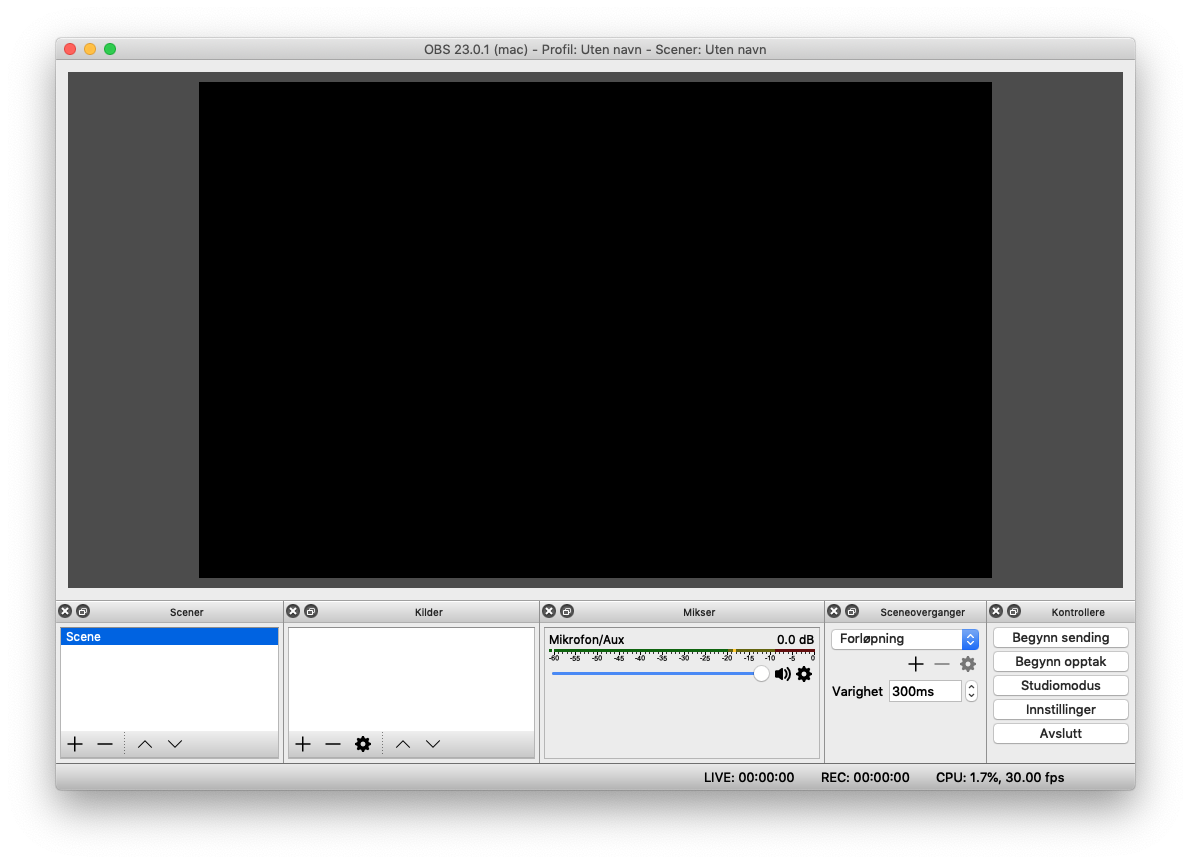 En Scene er det du ønsker å ta opp og vil vises i skjermvinduet.
For å lage en ny scene trykker man pluss-knappen.
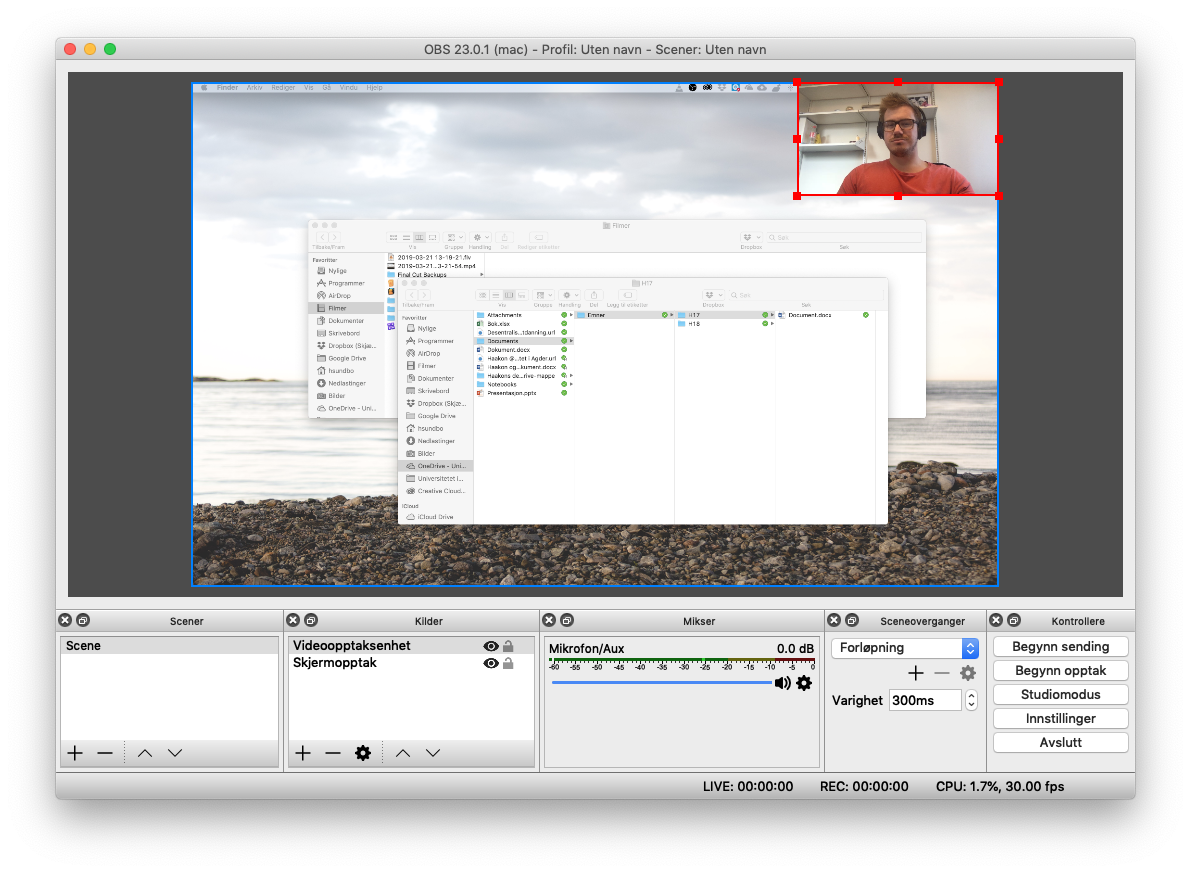 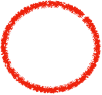 Nivå 2
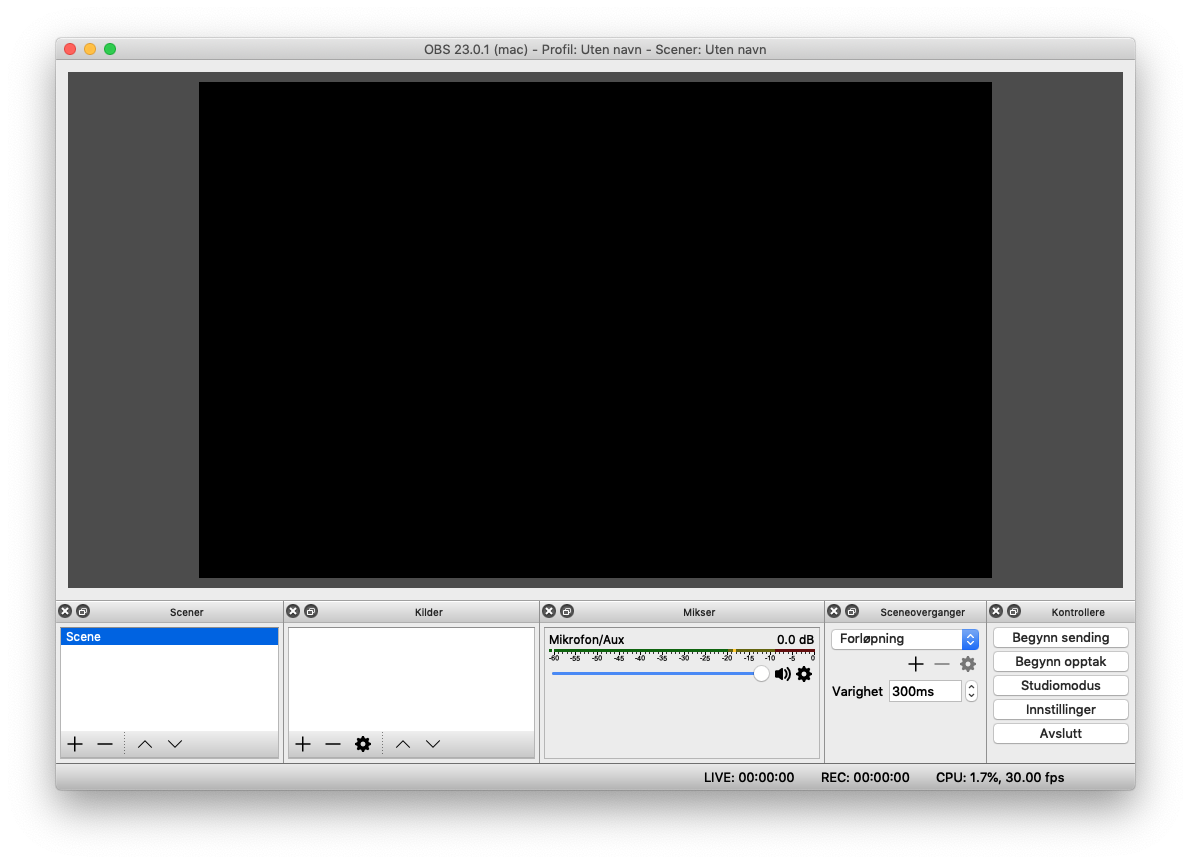 For en Scene setter du opp de Kilder du ønsker skal taes opp.
Trykk på pluss-knappen for å legge til en kilde.
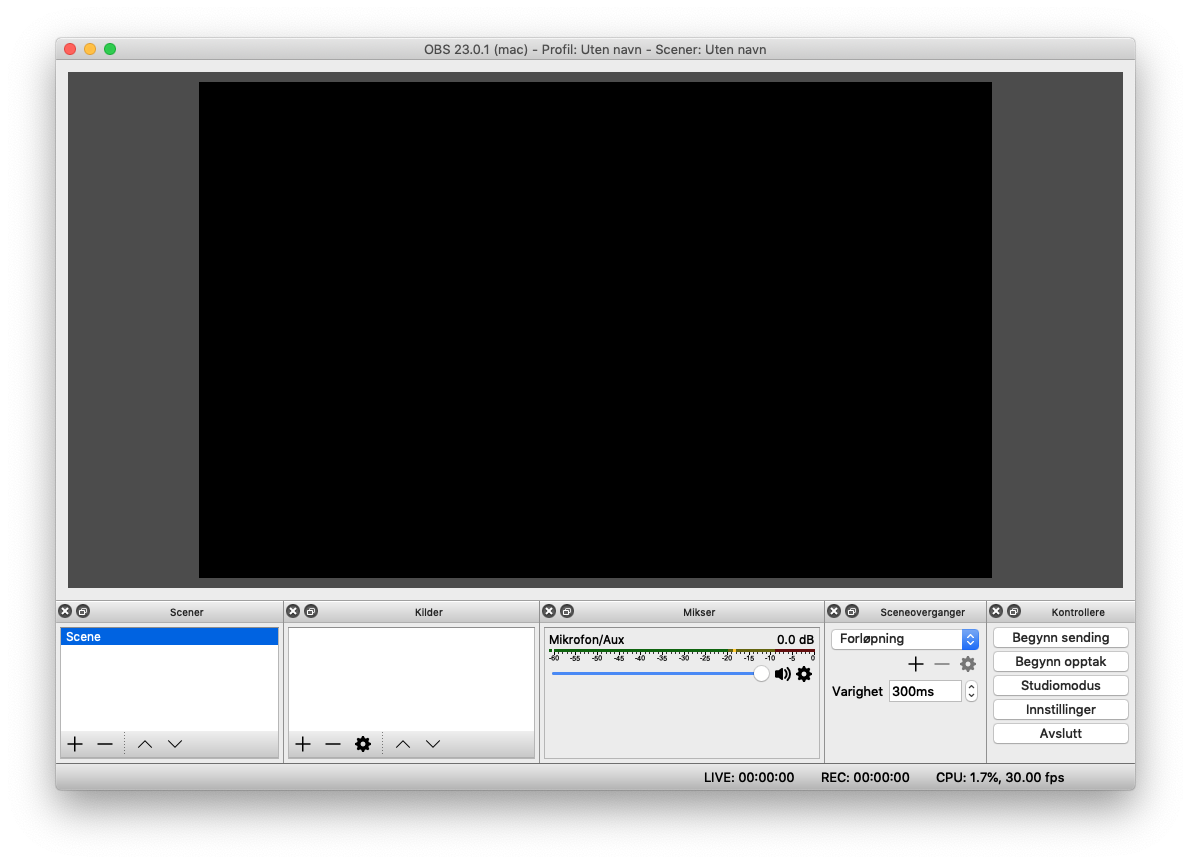 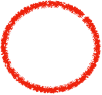 Nivå 2
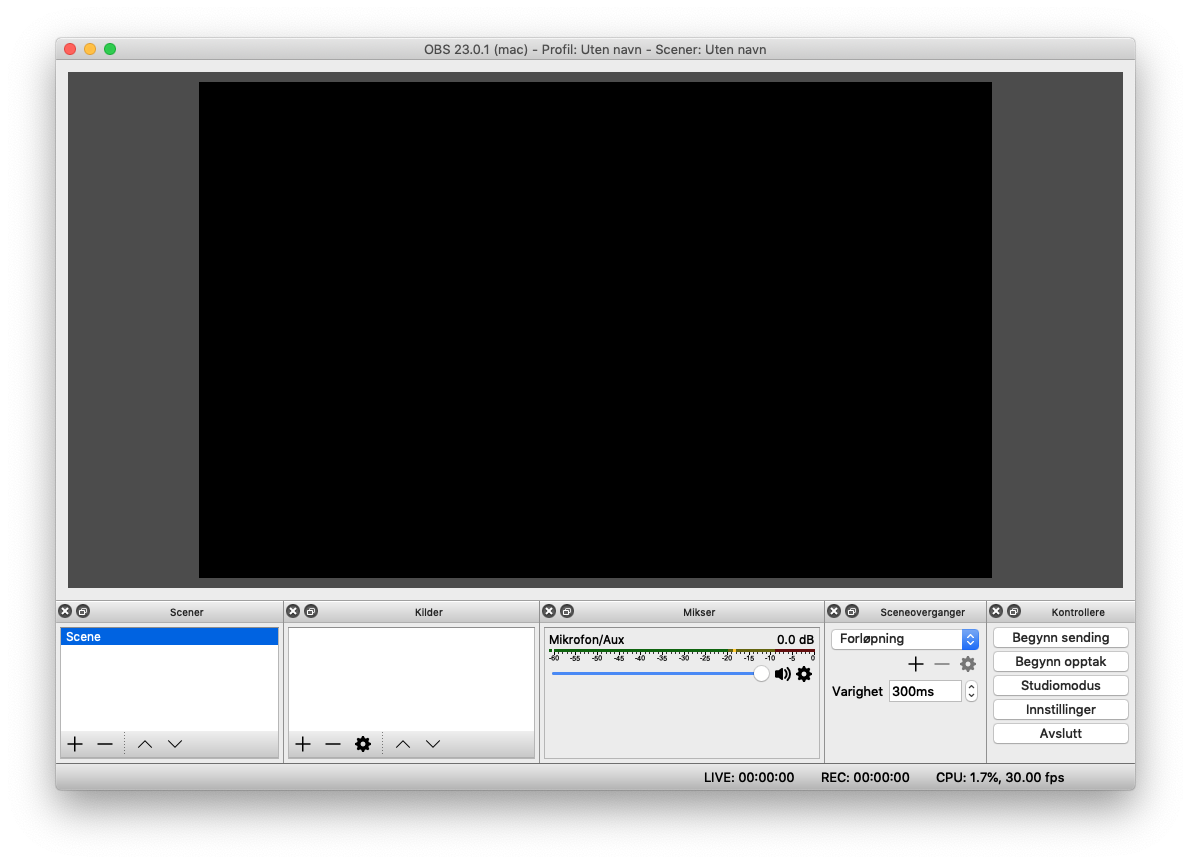 Her får du en rekke forskjellige Kilder du kan legge til:

Trykk Skjermopptak og velg en skjerm for å ta opptak av hele skjermen.
Trykk Videoopptaksenhet og velg web-kamera for å ta opp bilde av deg selv.
Trykk Vinduopptak for å ta opp kun et gitt vindu.
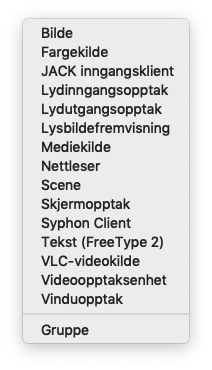 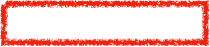 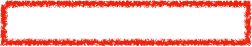 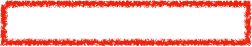 Nivå 2
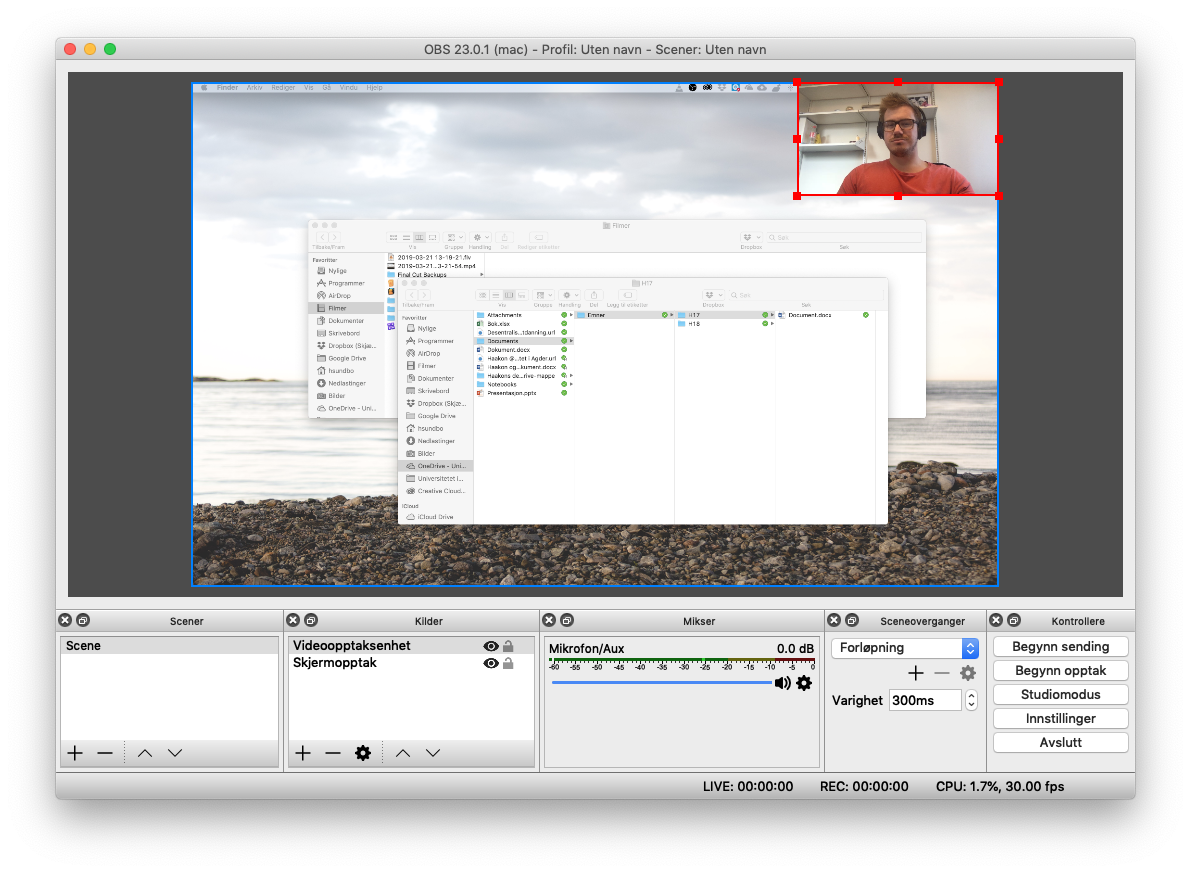 I dette eksempelet er Videoopptaksenhet(web-kamera) og Skjermopptak valgt lagt til i en Scene.
Marker kilden, dra, flytt og skaler for å plassere bildene der du ønsker.
Nivå 2
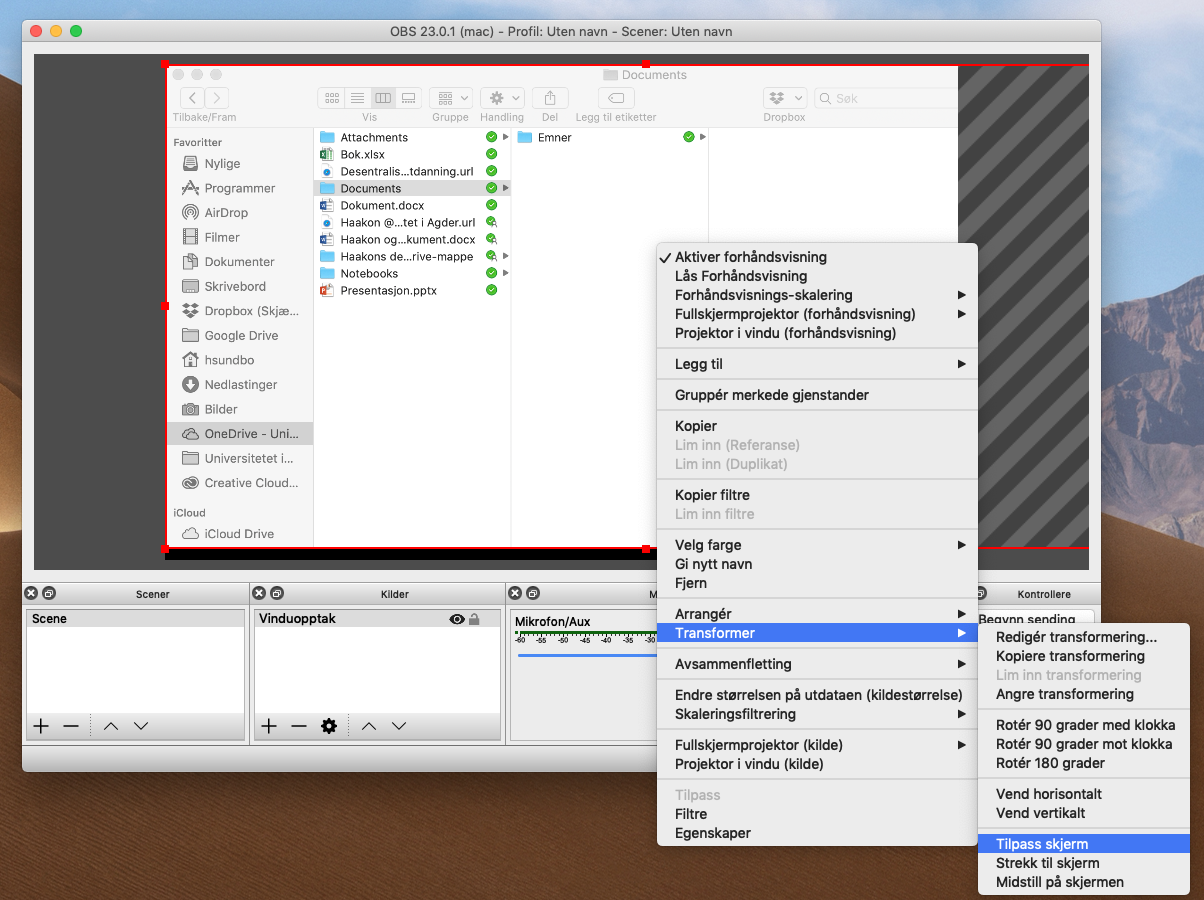 Tips: for å enkelt skalere en kilde for å tilpasse skjermen.
Høyreklikk på kilde-> Transformer-> Tilpass Skjerm
Nivå 2
3. Velg mikrofon og juster riktig lydnivå i Mikser
Nivå 2
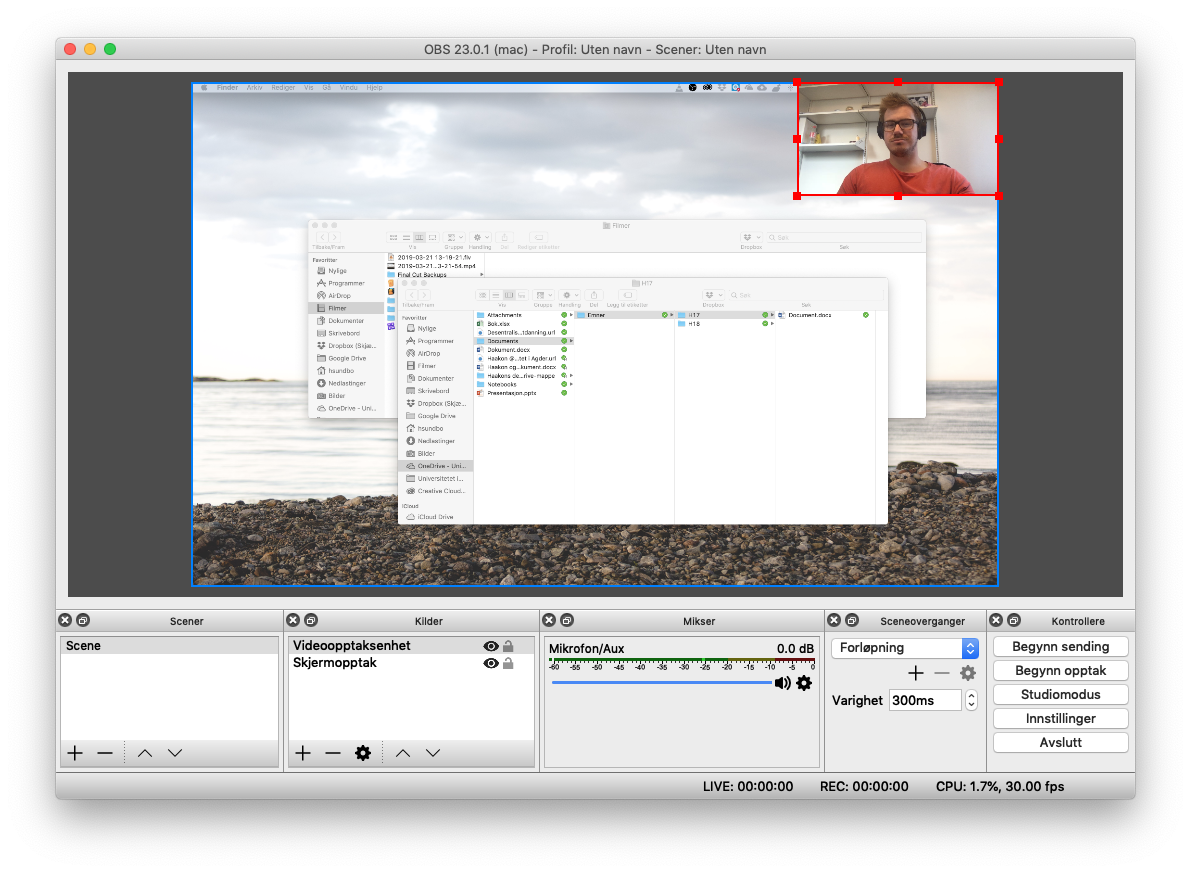 I Mikseren ser du lydnivået på opptaket ditt.
Du kan skifte lydkilde ved å trykke på tannhjulet.
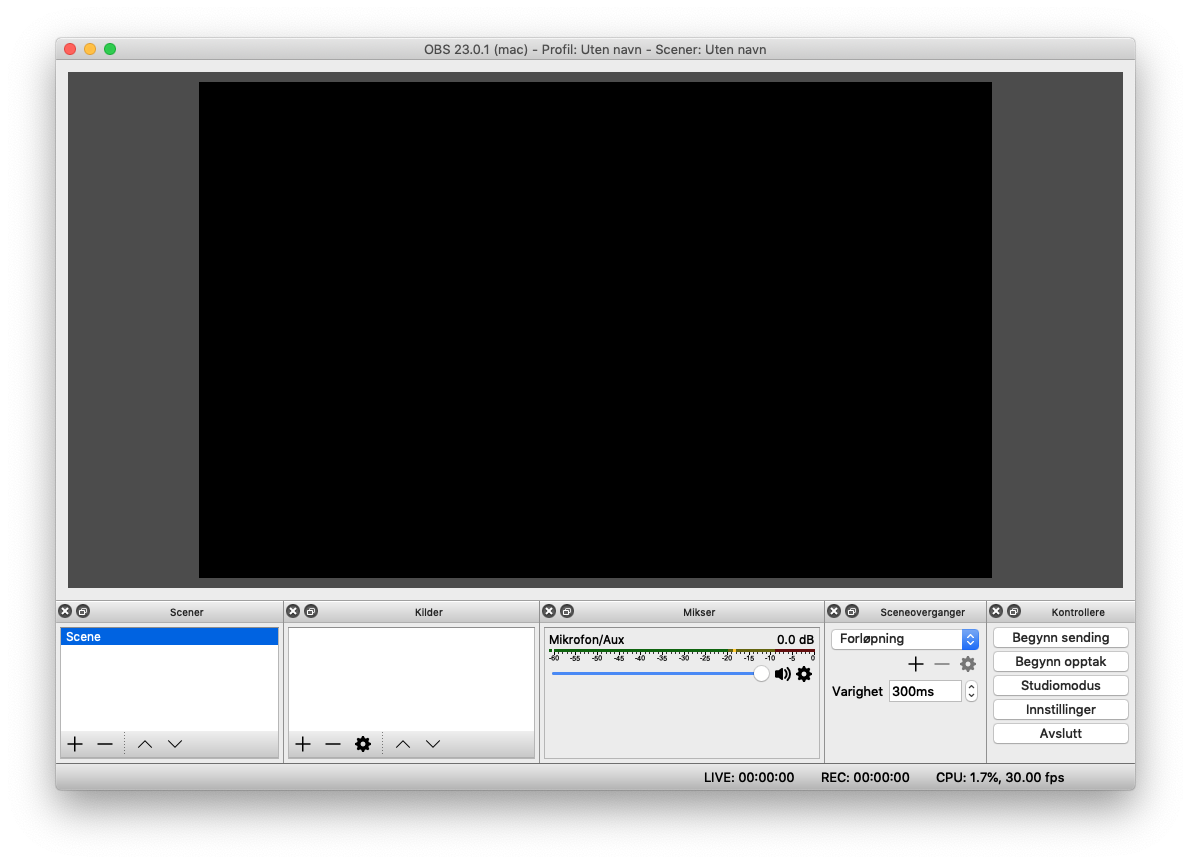 Nivå 2
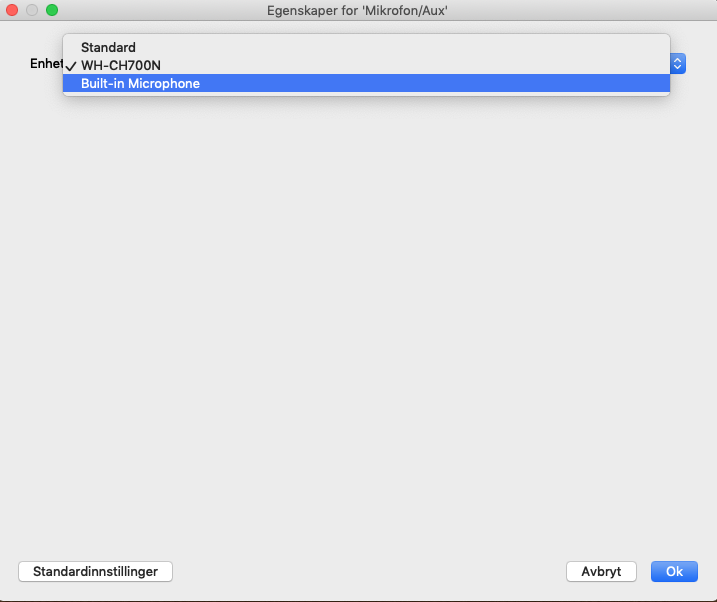 Trykk på Tannhjulet-> Egenskaper og velg så hvilket lydopptaksenhet du ønsker å bruke.
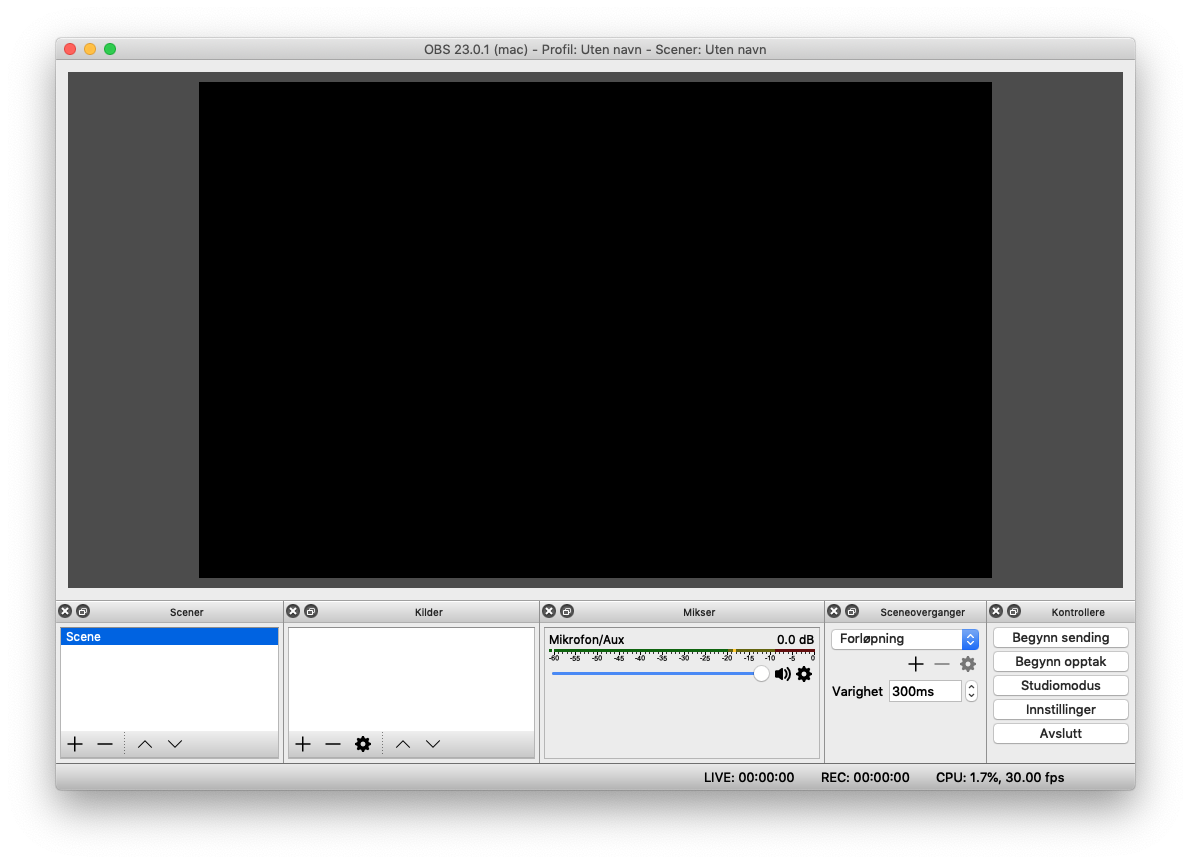 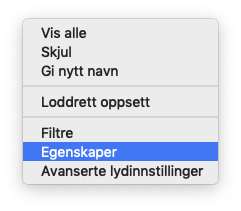 Nivå 2
4. Start og stopp opptak
Nivå 2
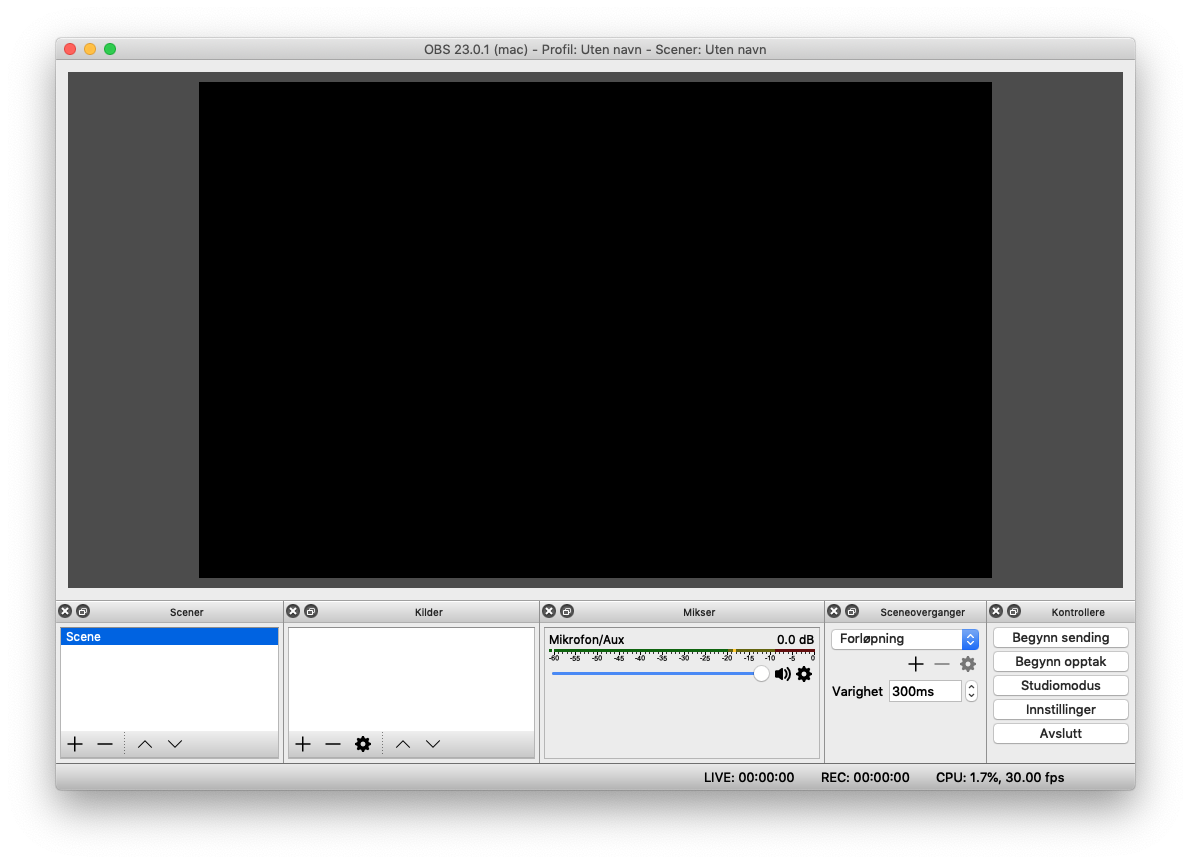 Du er nå klar til å starte opptaket
Blant Kontrollere trykker du knappen Begynn opptak for å starte
Trykk knappen Avslutt opptaket når du er ferdig med opptaket.
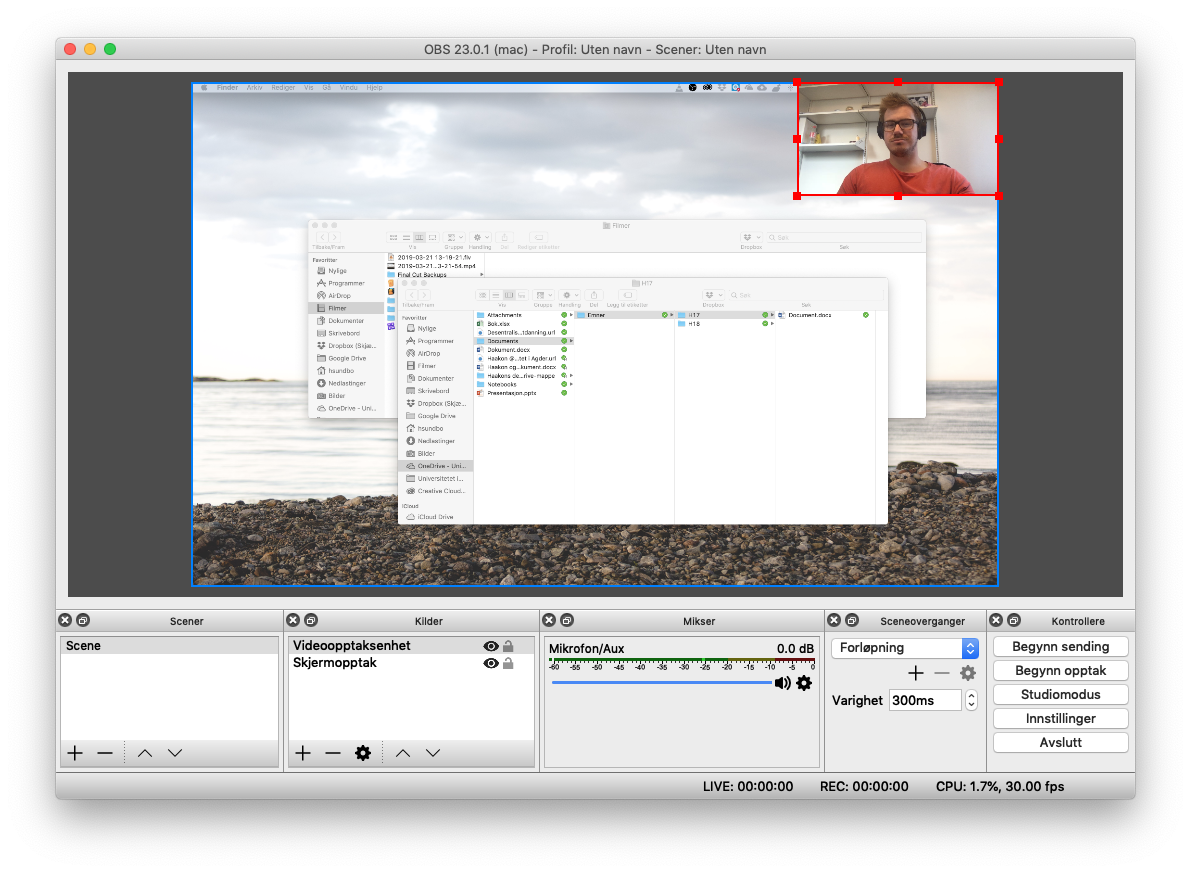 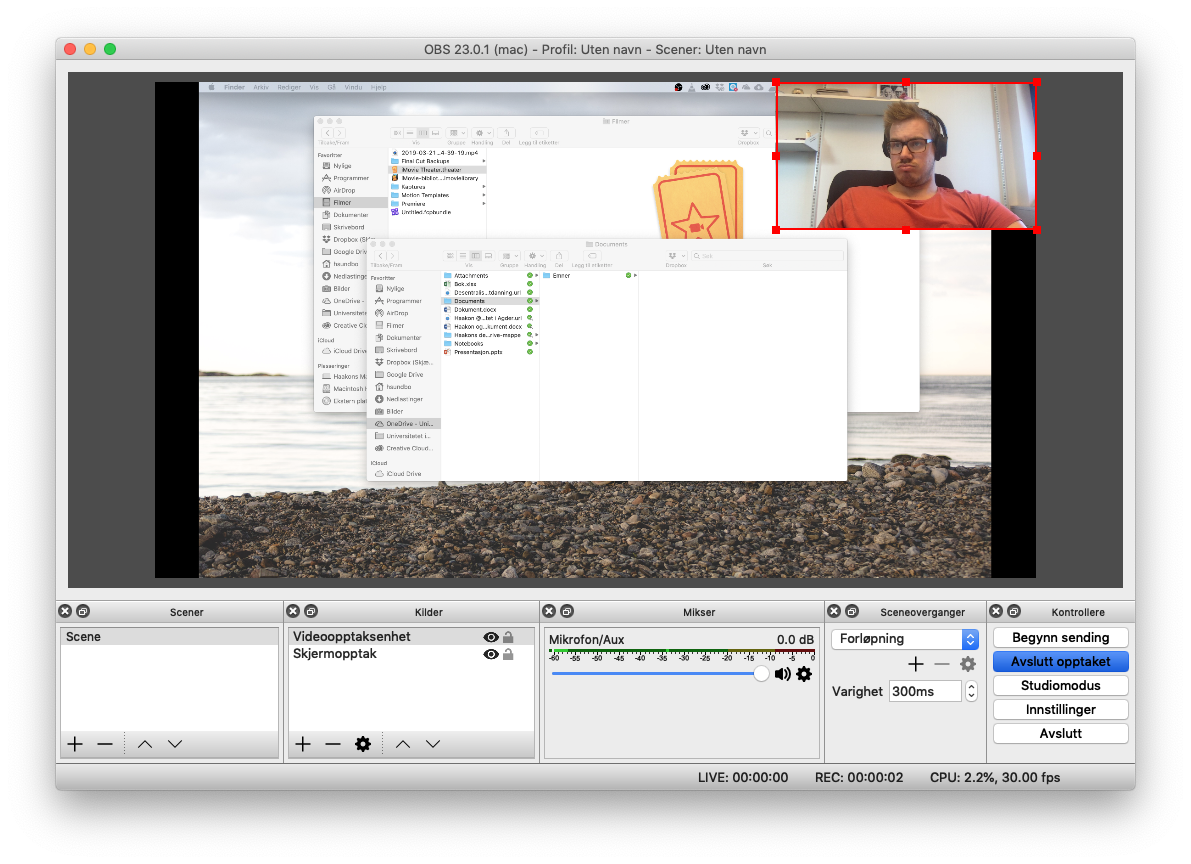 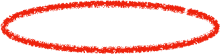 Nivå 2
Nivå 2
5. Spill av opptaket
Nivå 2
Oppgave Nivå 2
Hva skal til for å få best mulig kvalitet på opptaket?
Hvilke fordeler ser du for deg at skjermopptak kan gi din undervisning?
Hvordan vil du distribuere opptaket?
Ta en del av fagstoffet ditt og produsere en formidlende video om dette temaet som elevene kan få tilgang til.
Sett opp korrekte innstillinger i Stream.
Test ut å ta opptak av din egen skjerm. Spill av resultatet. Ser/høres det ok ut?
Prøv å ta opptak av kun ett vindu.
Lag et opptak der du bruker ulike kilder
Ta skjermopptak der du har med video av deg selv.
Nivå 3
Nivå 3
Eksempler på undervisningsopplegg
Matematikk

Læringsfilm 
Mål med timen: 
- Bli bedre kjent med divisjon og bruk av ulike metoder for utregning

Oppgave:
- Lage en læringsfilm hvor elevene forklarer og viser ulike måter for utregning av et divisjonstykke
- Lage en regnefortelling til divisjonsstykket

Kompetansemål:
- Utvikle, bruke og diskutere metoder for utregning, overslagsregning og skriftlig regning, og bruke digitale verktøy i beregninger
- Finne informasjon i tekster, eller praktiske sammenhenger, stille opp og forklare beregninger og fremgangsmåter, vurdere resultatet og presentere og diskutere løsningen
Samfunnsfag

Multimodale tekster
Mål med timen: 
- Samle inn og strukturere faktaopplysninger om Norden og sammenstille opplysningene i en faktaside med tekst, bilder og lyd.

Oppgave:
- Lage en presentasjon om Norden. Det ferdige produktet skal inneholde både tekst, bilder og lyd.
- Presentere produktet gjennom skjermopptak.

Kompetansemål:
- Finne og trekke ut samfunnsfaglig informasjon ved søk i digitale kilder, vurdere funn og følge regler for nettvett og nettetikk. 
- Bruke digitale verktøy til å presentere samfunnsfaglig arbeid og følge regler for personvern og opphavsrett.
[Speaker Notes: - Stille opp og forklare beregninger og fremgangsmåter

- Bruke digitale verktøy til å presentere]
Nivå 3
Oppgave Nivå 3
Del 1:
Ta en del av fagstoffet ditt og produsere formidlende mediainnhold om dette temaet som elevene kan få tilgang til.
Del 2:
Lag et undervisningsopplegg der elevene skal lage sitt eget medieprodukt (lekse/vurderingssituasjon) og levere dette inn.
Undersøkelse - Hva syntes du om samlingen i dag?
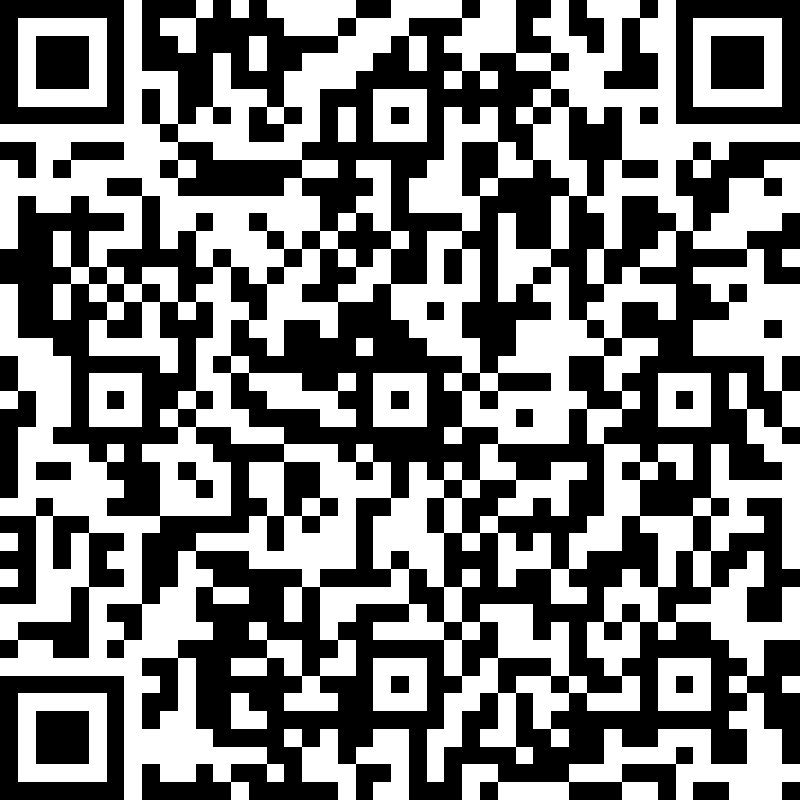 Bit.ly/lenketilundersøkelse
Skriv inn lenken eller bruk Qr-koden
Vel hjem!